e7d195523061f1c0c2b73831c94a3edc981f60e396d3e182073EE1468018468A7F192AE5E5CD515B6C3125F8AF6E4EE646174E8CF0B46FD19828DCE8CDA3B3A044A74F0E769C5FA8CB87AB6FC303C8BA3785FAC64AF5424764E128FECAE4CC727650C04623638EBB0E38E204334561D5C6A1F0CAD760F6FBB7D9E209A4CCD06739B0CBDF42479AA5F56606813F7B2771
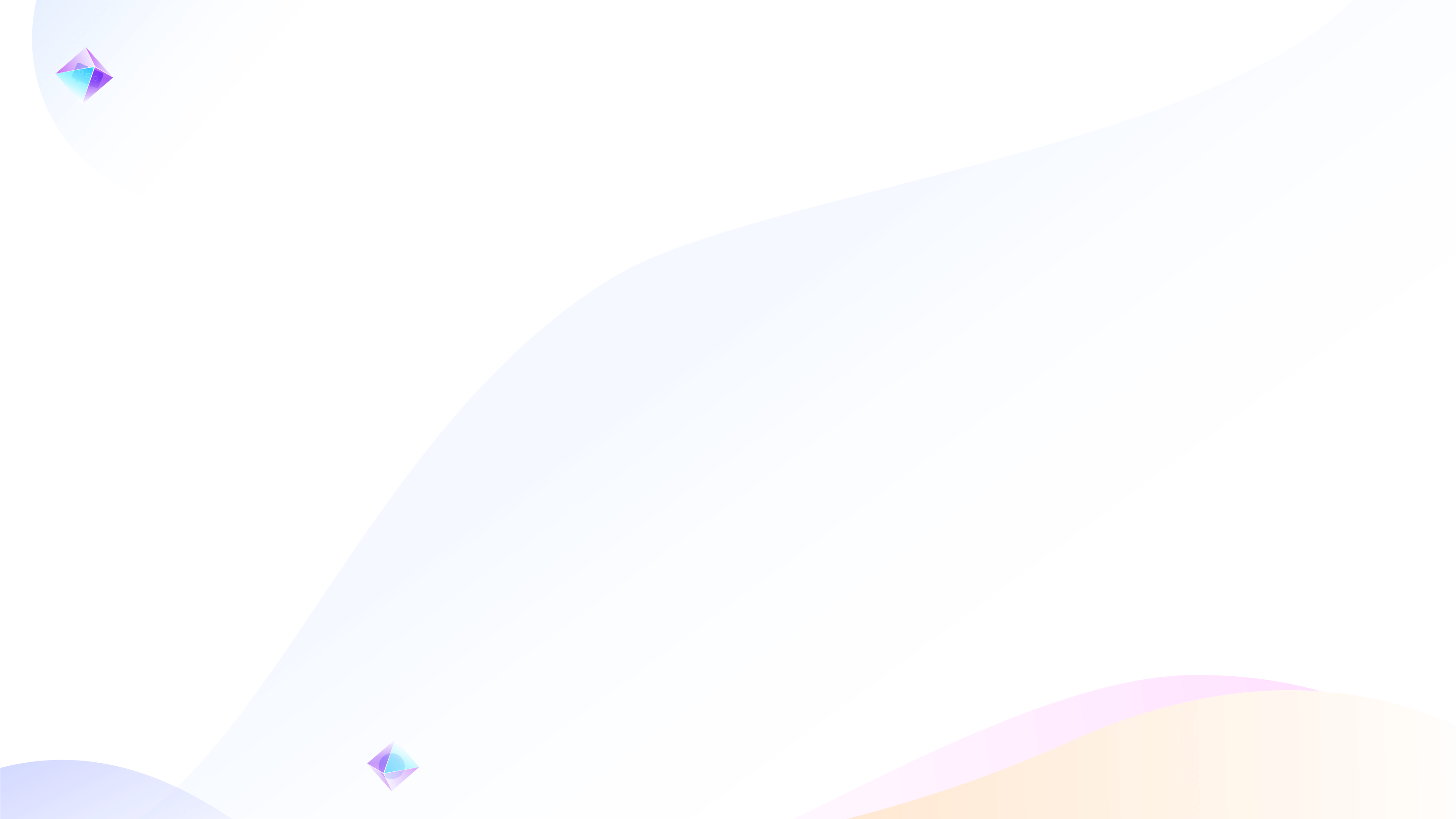 以云为窗：如何构建具有韧性的 ShardingSphere
武建东
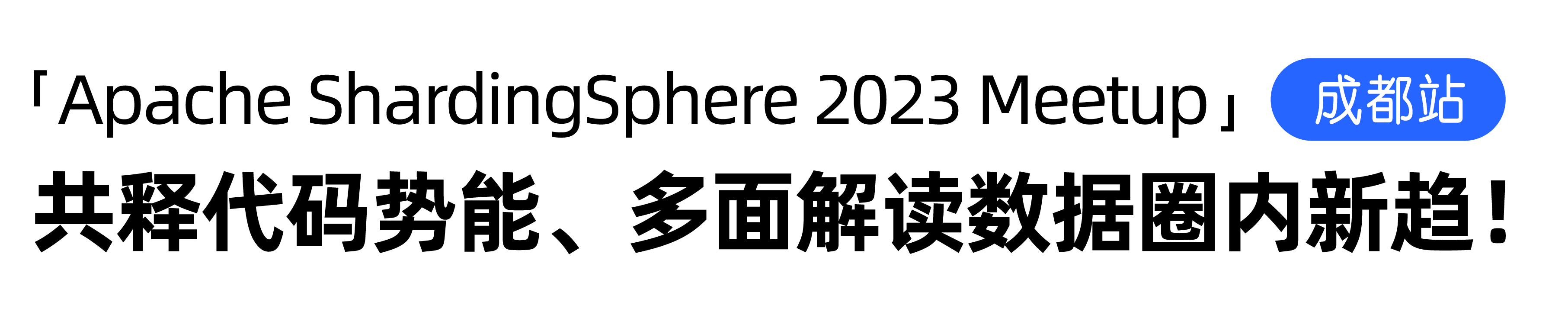 e7d195523061f1c0c2b73831c94a3edc981f60e396d3e182073EE1468018468A7F192AE5E5CD515B6C3125F8AF6E4EE646174E8CF0B46FD19828DCE8CDA3B3A044A74F0E769C5FA8CB87AB6FC303C8BA3785FAC64AF5424764E128FECAE4CC727650C04623638EBB0E38E204334561D5C6A1F0CAD760F6FBB7D9E209A4CCD06739B0CBDF42479AA5F56606813F7B2771
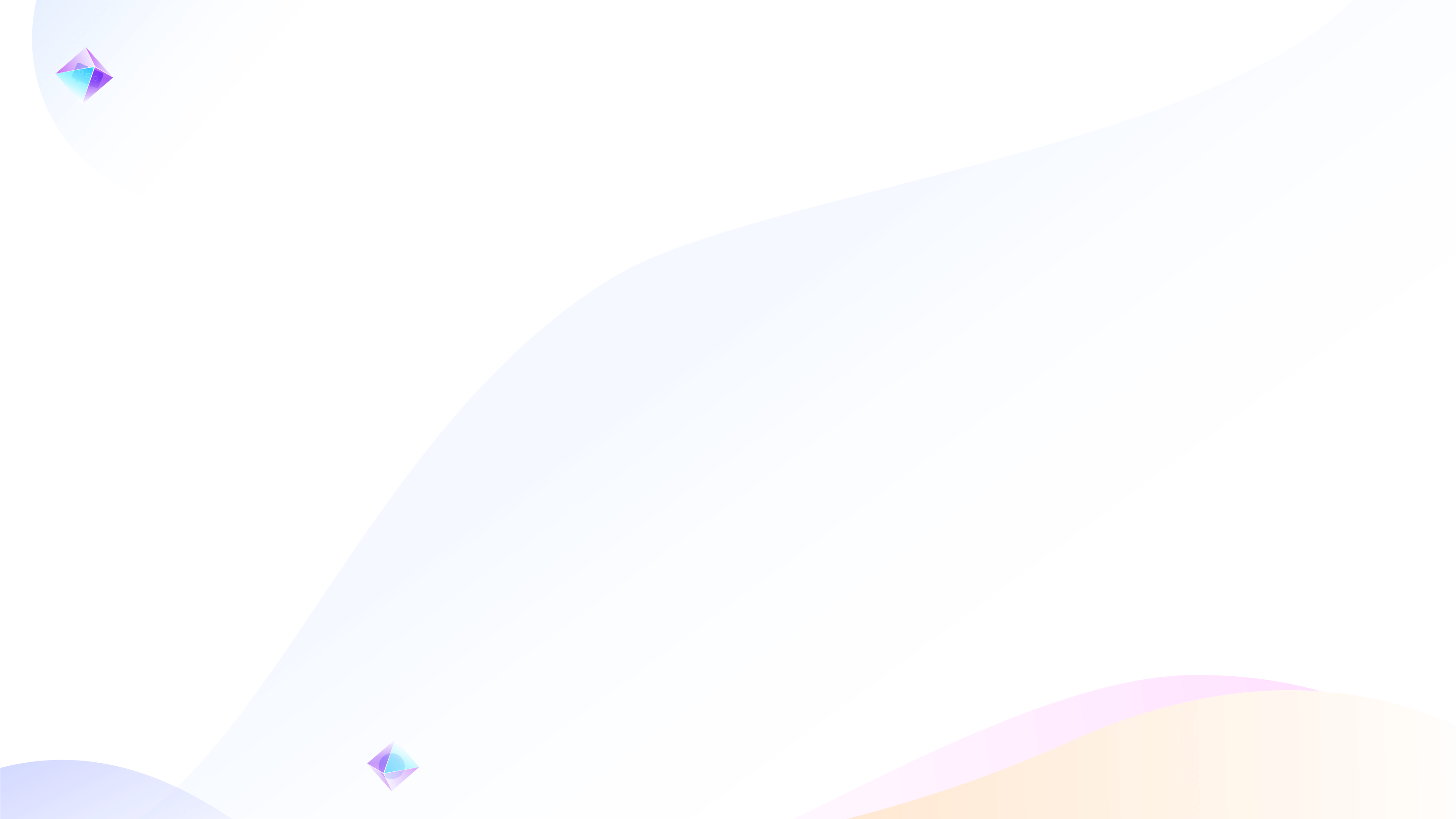 目
录
Contents
01
03
02
04
Chaos on Kubernetes
系统韧性与混沌工程
Chaos on AWS
社区展望
e7d195523061f1c0c2b73831c94a3edc981f60e396d3e182073EE1468018468A7F192AE5E5CD515B6C3125F8AF6E4EE646174E8CF0B46FD19828DCE8CDA3B3A044A74F0E769C5FA8CB87AB6FC303C8BA3785FAC64AF5424764E128FECAE4CC727650C04623638EBB0E38E204334561D5C6A1F0CAD760F6FBB7D9E209A4CCD06739B0CBDF42479AA5F56606813F7B2771
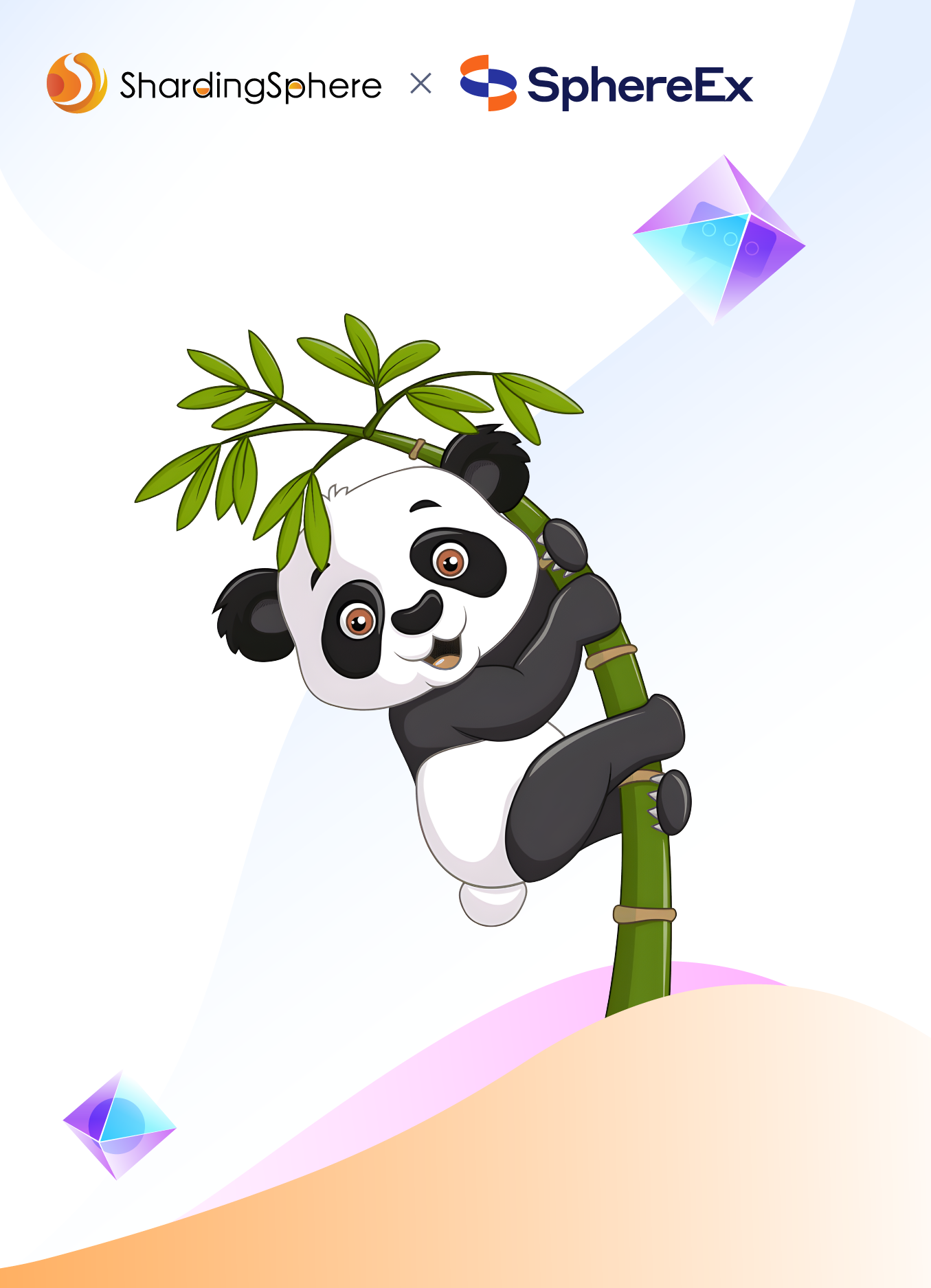 01
系统韧性和混沌工程
e7d195523061f1c0c2b73831c94a3edc981f60e396d3e182073EE1468018468A7F192AE5E5CD515B6C3125F8AF6E4EE646174E8CF0B46FD19828DCE8CDA3B3A044A74F0E769C5FA8CB87AB6FC303C8BA3785FAC64AF5424764E128FECAE4CC727650C04623638EBB0E38E204334561D5C6A1F0CAD760F6FBB7D9E209A4CCD06739B0CBDF42479AA5F56606813F7B2771
系统韧性
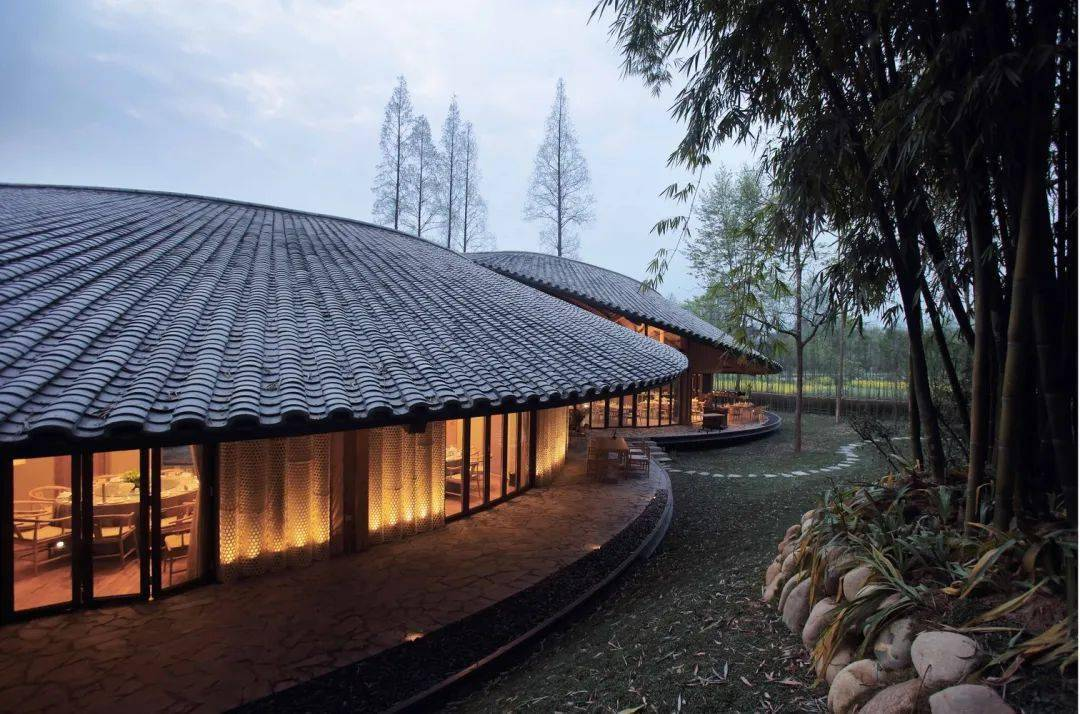 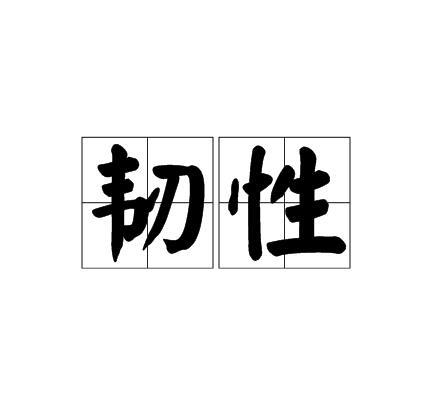 https://www.sohu.com/a/592183010_121124632
e7d195523061f1c0c2b73831c94a3edc981f60e396d3e182073EE1468018468A7F192AE5E5CD515B6C3125F8AF6E4EE646174E8CF0B46FD19828DCE8CDA3B3A044A74F0E769C5FA8CB87AB6FC303C8BA3785FAC64AF5424764E128FECAE4CC727650C04623638EBB0E38E204334561D5C6A1F0CAD760F6FBB7D9E209A4CCD06739B0CBDF42479AA5F56606813F7B2771
系统韧性
故障是自然的，它可能发生在任何时间点、任何系统组件以及外部环境。比如：机房光缆故障、服务器内存故障、操作系统内核崩溃、程序 Bug、外部请求压力过大等。

“Resilience is the ability of a system to adapt itself due to changes, failures, and anomalies”

系统韧性是指系统在面对各种故障情况时恢复正常的能力。韧性较差的系统，在面临故障时无法应对，增加了 MTTR，甚至扩大业务中断范围。

在系统设计之初，可以采用“Fast Fail”、“面向失败设计”、“SLO 驱动设计”等理念考虑故障处理逻辑。

在系统上线时，可以通过松耦合架构、冗余部署、单元化和故障隔离、弹性扩容、降级回退等方法提高系统韧性。

除了技术方法外，在工程文化方面可以采用应急培训、故障演练等方式优化故障应对过程。


问题：已经上云的系统是否已经具备了足够的韧性？如何验证系统是否有足够的韧性？
e7d195523061f1c0c2b73831c94a3edc981f60e396d3e182073EE1468018468A7F192AE5E5CD515B6C3125F8AF6E4EE646174E8CF0B46FD19828DCE8CDA3B3A044A74F0E769C5FA8CB87AB6FC303C8BA3785FAC64AF5424764E128FECAE4CC727650C04623638EBB0E38E204334561D5C6A1F0CAD760F6FBB7D9E209A4CCD06739B0CBDF42479AA5F56606813F7B2771
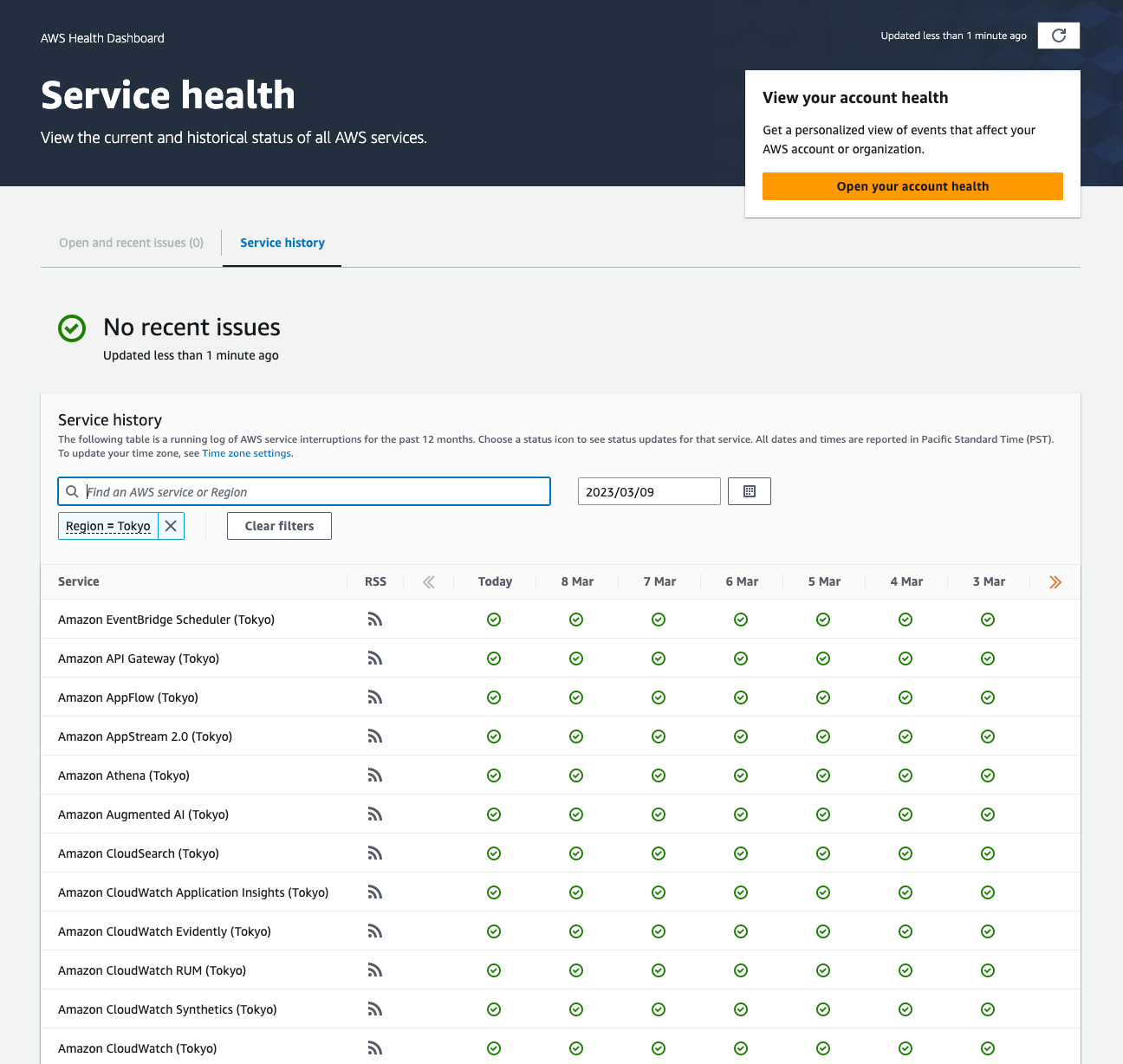 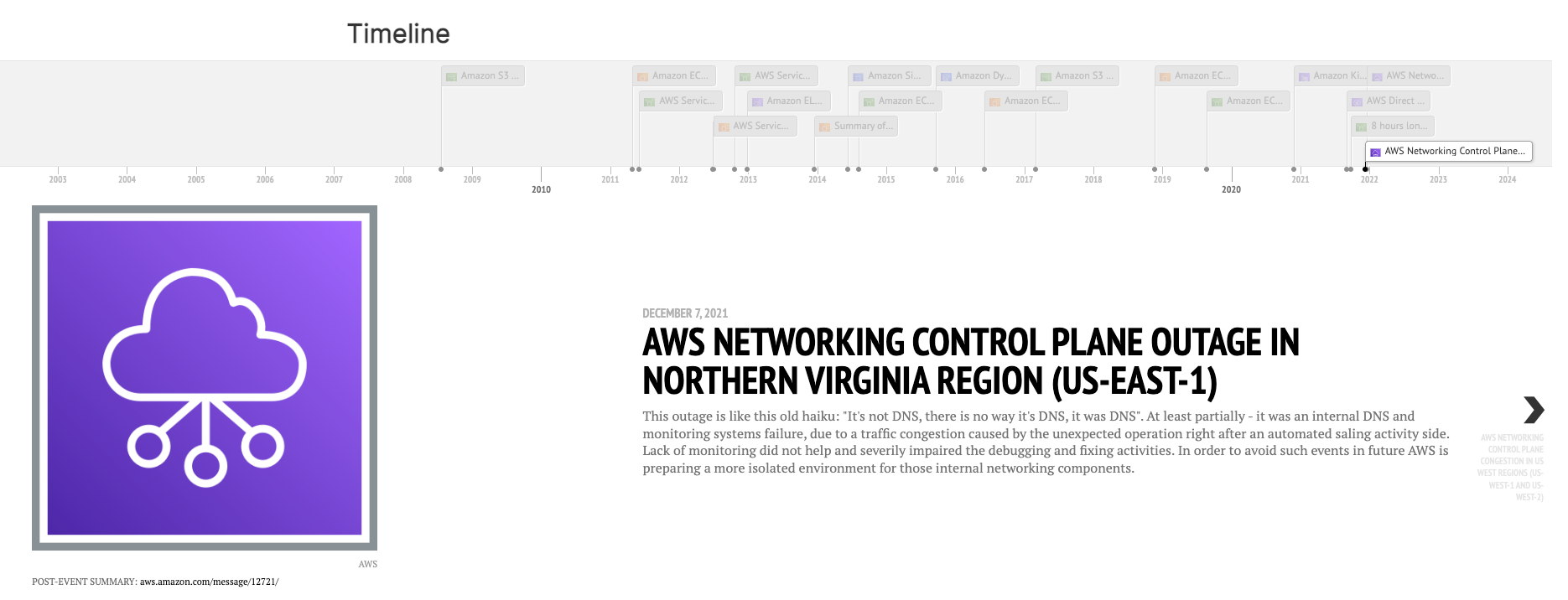 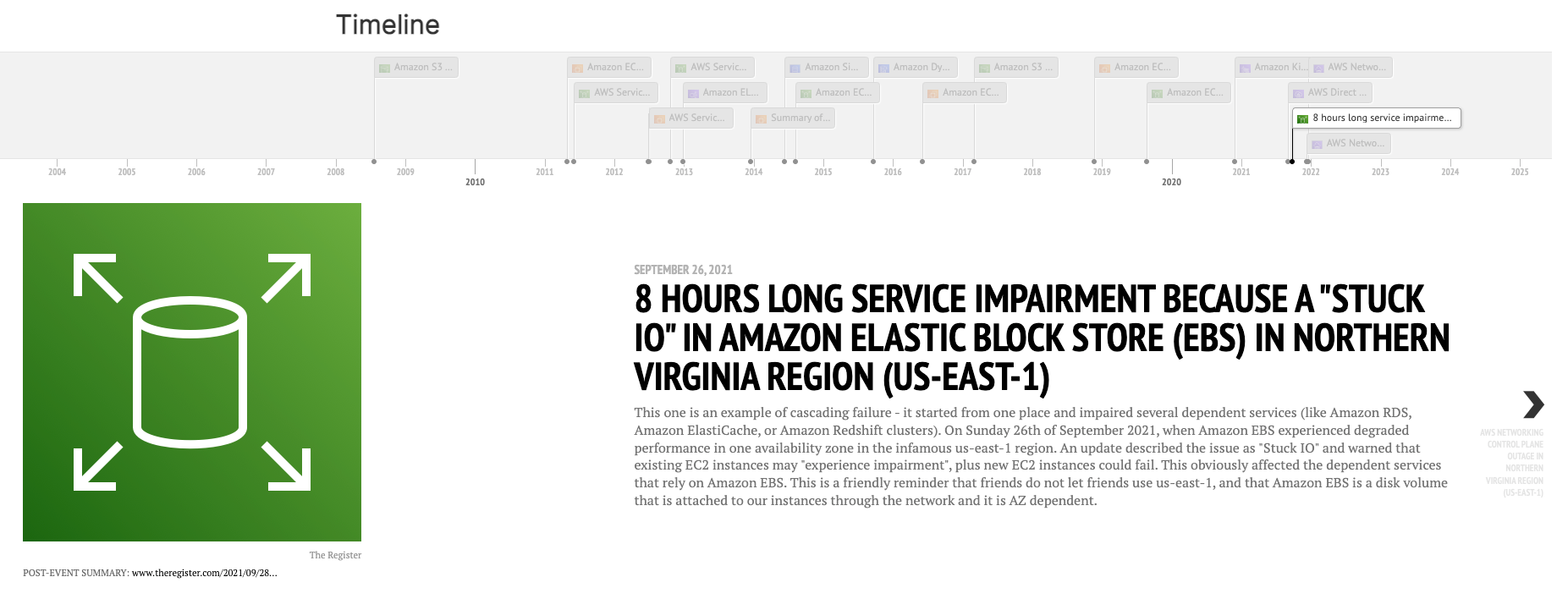 e7d195523061f1c0c2b73831c94a3edc981f60e396d3e182073EE1468018468A7F192AE5E5CD515B6C3125F8AF6E4EE646174E8CF0B46FD19828DCE8CDA3B3A044A74F0E769C5FA8CB87AB6FC303C8BA3785FAC64AF5424764E128FECAE4CC727650C04623638EBB0E38E204334561D5C6A1F0CAD760F6FBB7D9E209A4CCD06739B0CBDF42479AA5F56606813F7B2771
系统韧性
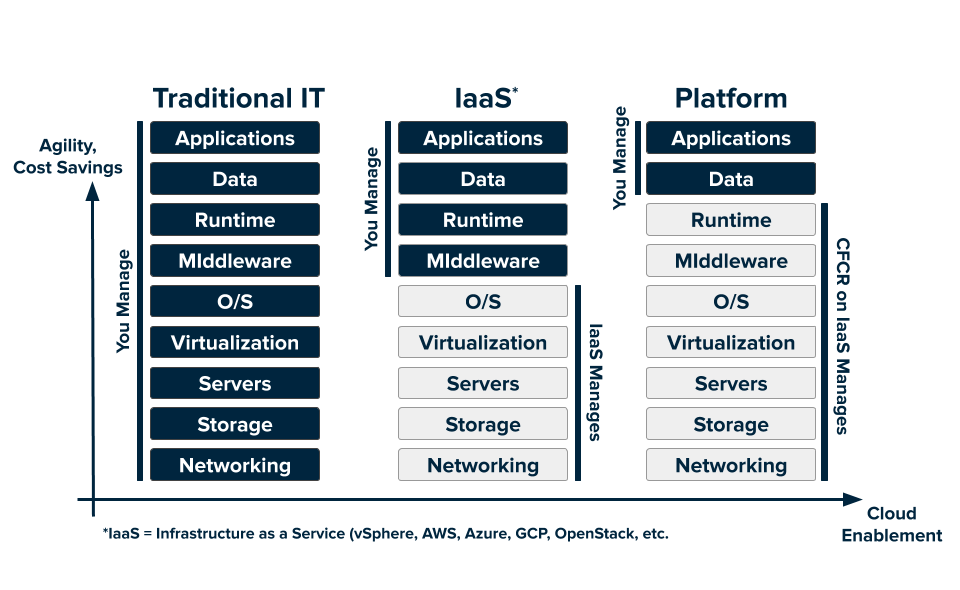 面向虚机：
易被污染的运行环境
冗杂的上线流程
通过冗余实现“弹性”
有限的虚机环境，有限的计算、有限的存储
开发者关心“全栈”

面向云：
多租户的“干净”环境
即用即销的计算
近乎海量的分层存储
开发者聚焦应用和数据

“开发和运维的心智变化”
Cloud Foundry 2021https://www.cloudfoundry.org/
e7d195523061f1c0c2b73831c94a3edc981f60e396d3e182073EE1468018468A7F192AE5E5CD515B6C3125F8AF6E4EE646174E8CF0B46FD19828DCE8CDA3B3A044A74F0E769C5FA8CB87AB6FC303C8BA3785FAC64AF5424764E128FECAE4CC727650C04623638EBB0E38E204334561D5C6A1F0CAD760F6FBB7D9E209A4CCD06739B0CBDF42479AA5F56606813F7B2771
混沌工程
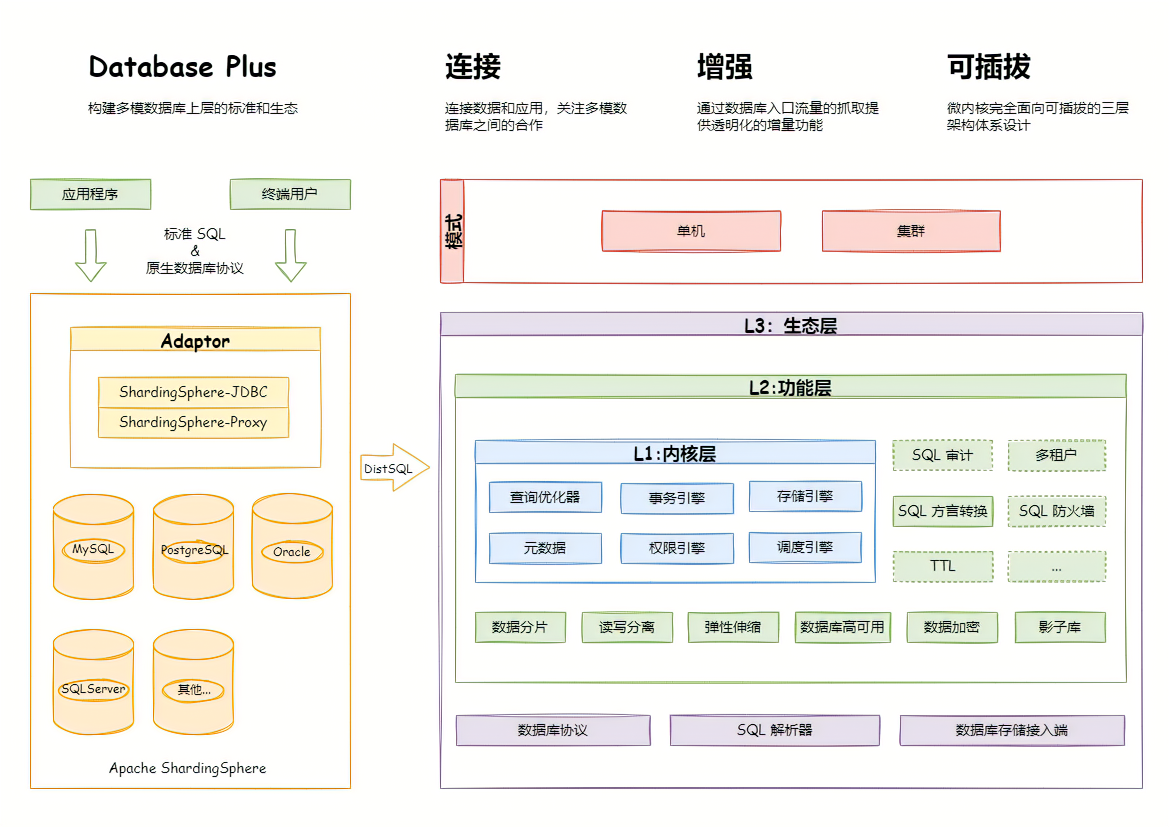 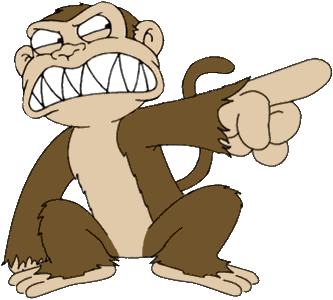 e7d195523061f1c0c2b73831c94a3edc981f60e396d3e182073EE1468018468A7F192AE5E5CD515B6C3125F8AF6E4EE646174E8CF0B46FD19828DCE8CDA3B3A044A74F0E769C5FA8CB87AB6FC303C8BA3785FAC64AF5424764E128FECAE4CC727650C04623638EBB0E38E204334561D5C6A1F0CAD760F6FBB7D9E209A4CCD06739B0CBDF42479AA5F56606813F7B2771
混沌工程
“Chaos engineering is the discipline of experimenting on a software system in production in order to build confidence in the system's capability to withstand turbulent and unexpected conditions.”                  
                                                                                       --Wikipedia
混沌工程的过程

定义稳态
设定正常实验组和测试实验组
引入真实故障并运行实验
验证或修正假设
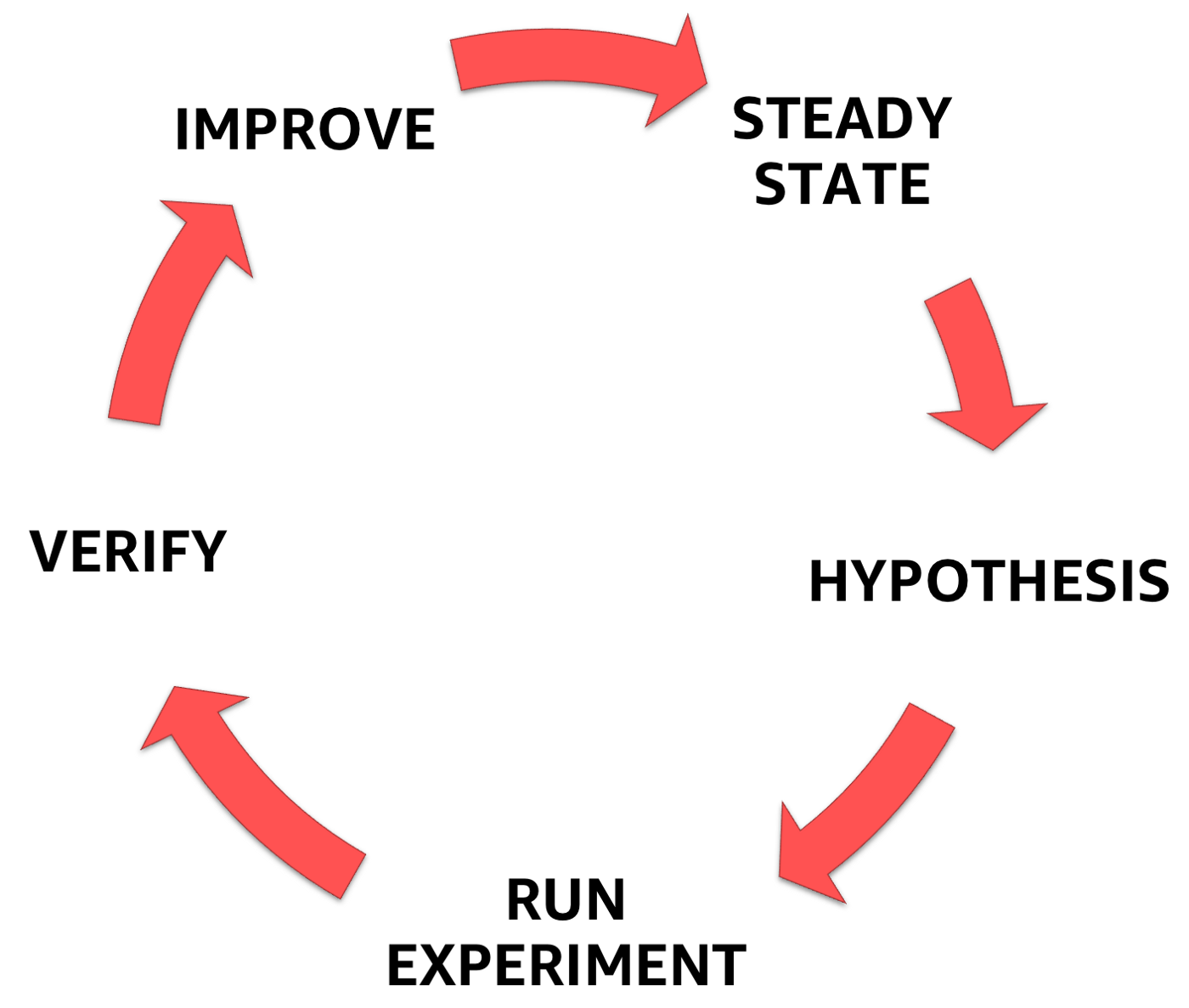 混沌工程的实施原则

适当的稳态定义，比如 SLA
多种真实故障，比如网络抖动、AZ 中断
生产环境执行实验和最小爆炸半径
自动化的持续实验
e7d195523061f1c0c2b73831c94a3edc981f60e396d3e182073EE1468018468A7F192AE5E5CD515B6C3125F8AF6E4EE646174E8CF0B46FD19828DCE8CDA3B3A044A74F0E769C5FA8CB87AB6FC303C8BA3785FAC64AF5424764E128FECAE4CC727650C04623638EBB0E38E204334561D5C6A1F0CAD760F6FBB7D9E209A4CCD06739B0CBDF42479AA5F56606813F7B2771
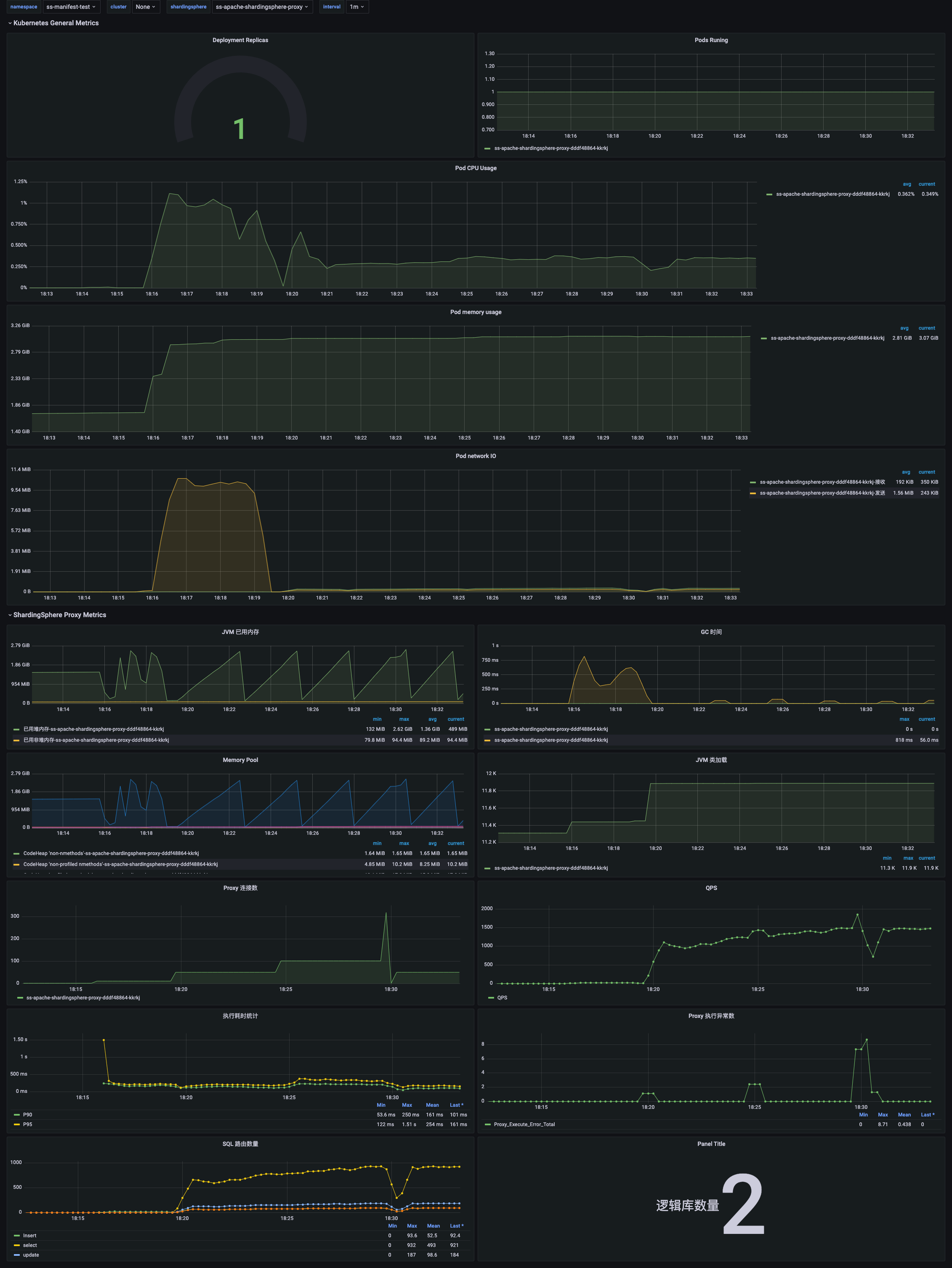 混沌工程
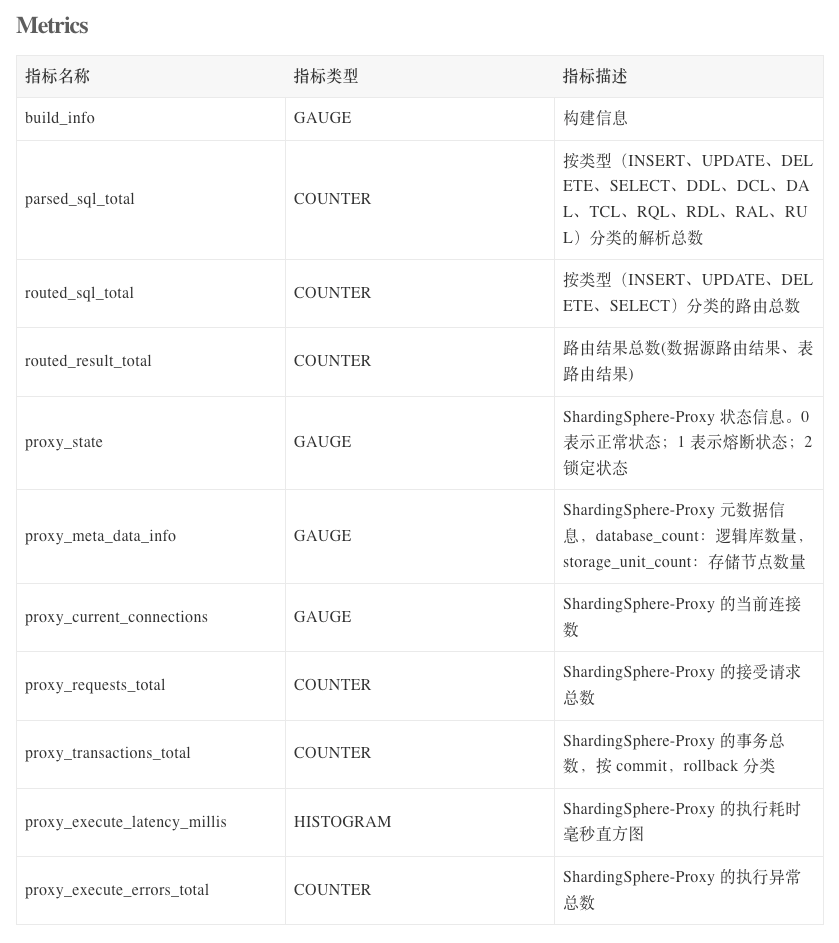 https://github.com/apache/shardingsphere-on-cloud/tree/main/grafana
e7d195523061f1c0c2b73831c94a3edc981f60e396d3e182073EE1468018468A7F192AE5E5CD515B6C3125F8AF6E4EE646174E8CF0B46FD19828DCE8CDA3B3A044A74F0E769C5FA8CB87AB6FC303C8BA3785FAC64AF5424764E128FECAE4CC727650C04623638EBB0E38E204334561D5C6A1F0CAD760F6FBB7D9E209A4CCD06739B0CBDF42479AA5F56606813F7B2771
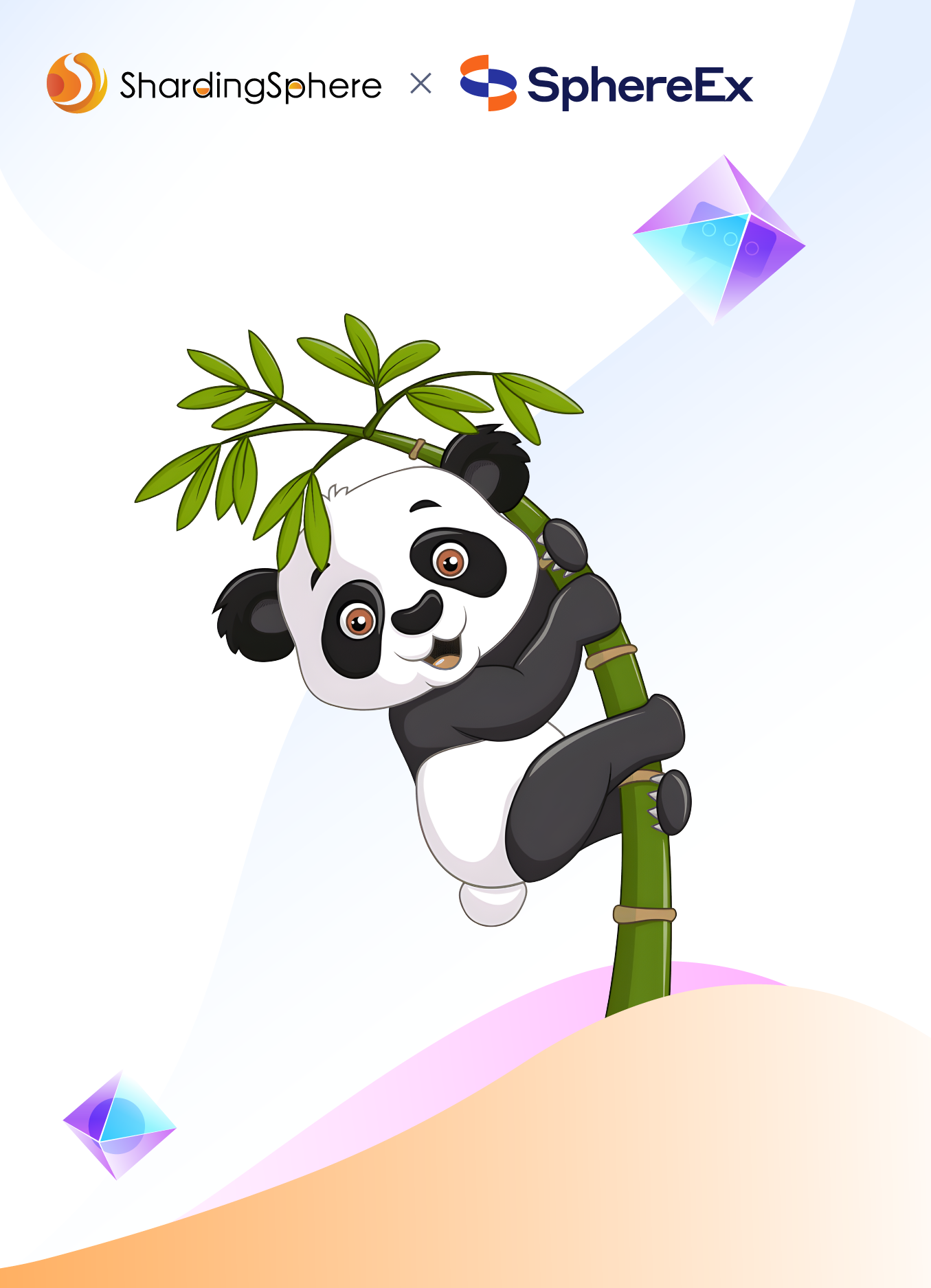 02
Chaos on AWS
e7d195523061f1c0c2b73831c94a3edc981f60e396d3e182073EE1468018468A7F192AE5E5CD515B6C3125F8AF6E4EE646174E8CF0B46FD19828DCE8CDA3B3A044A74F0E769C5FA8CB87AB6FC303C8BA3785FAC64AF5424764E128FECAE4CC727650C04623638EBB0E38E204334561D5C6A1F0CAD760F6FBB7D9E209A4CCD06739B0CBDF42479AA5F56606813F7B2771
Chaos on AWS
基础设施即代码使用 DevOps 方法，通过一个描述性的模型来定义和部署基础设施，比如网络、虚机、负载均衡器等。

这样的模型被写在文本中，即可像代码一样具有版本，并且相同的模型可以多次重复部署，这使得基础设施即代码成为 DevOps 中 CICD 的关键实践。
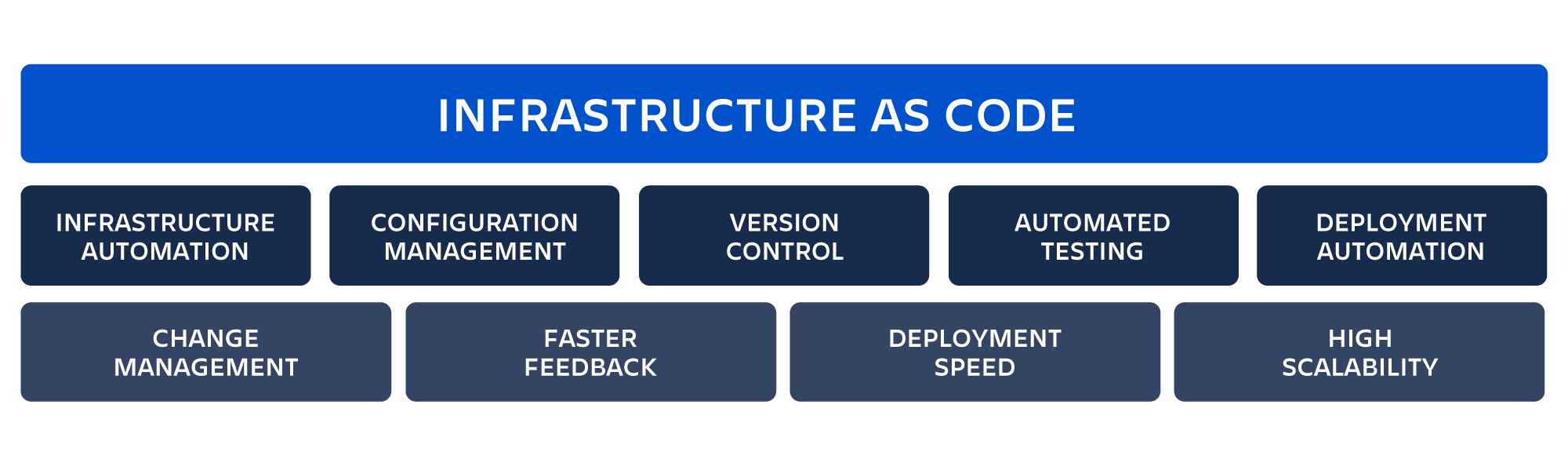 https://www.atlassian.com/microservices/cloud-computing/infrastructure-as-code
e7d195523061f1c0c2b73831c94a3edc981f60e396d3e182073EE1468018468A7F192AE5E5CD515B6C3125F8AF6E4EE646174E8CF0B46FD19828DCE8CDA3B3A044A74F0E769C5FA8CB87AB6FC303C8BA3785FAC64AF5424764E128FECAE4CC727650C04623638EBB0E38E204334561D5C6A1F0CAD760F6FBB7D9E209A4CCD06739B0CBDF42479AA5F56606813F7B2771
Chaos on AWS
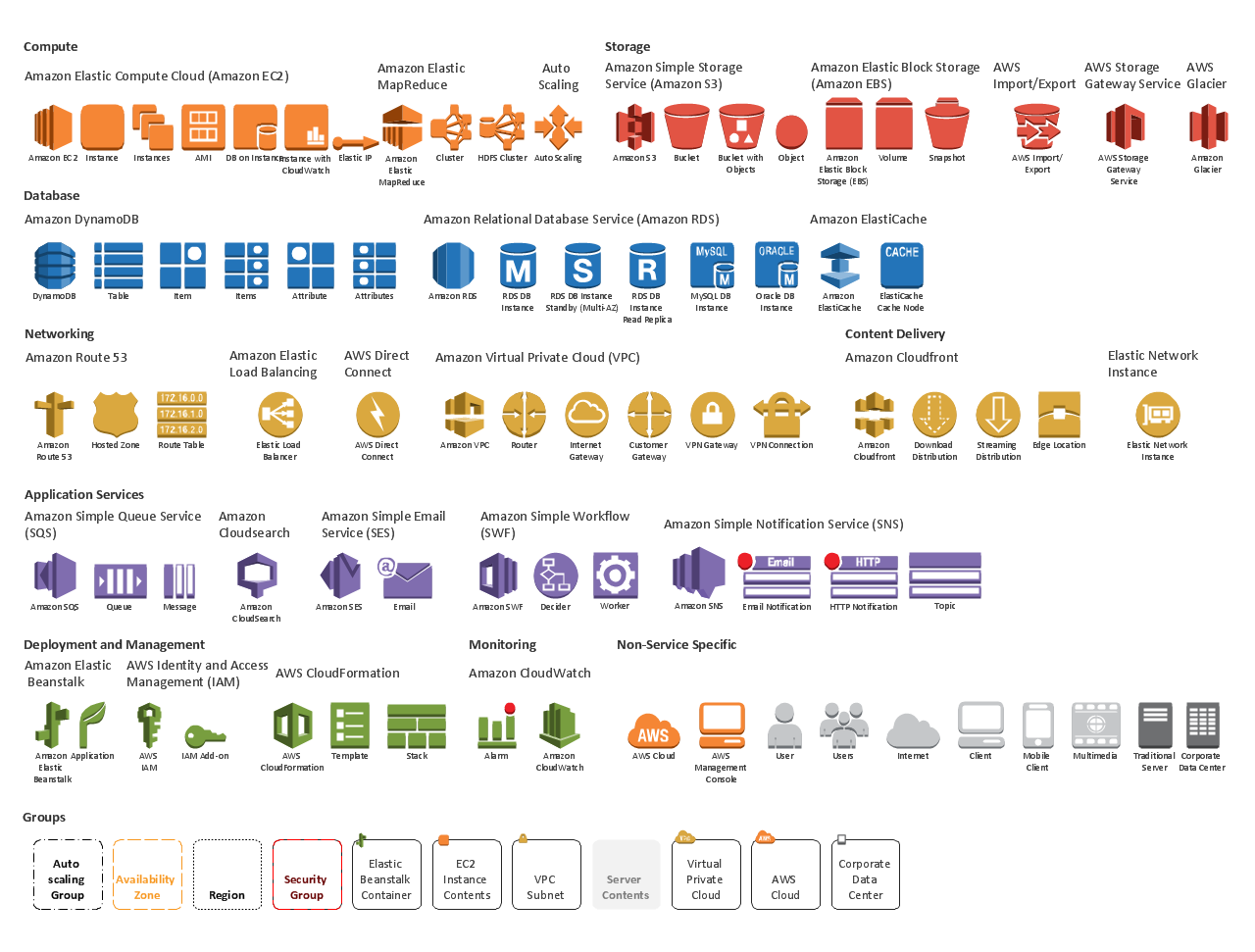 开始 AWS 部署之前：
Region，Availability-Zone
VPC、子网、安全组
NLB、目标组
EC2、ASG
EKS
Route53
RDS，Instance，Cluster, Aurora
...

其他：Graviton，S3，CloudWatch..
https://github.com/apache/shardingsphere-on-cloud/tree/main/cloudformation
e7d195523061f1c0c2b73831c94a3edc981f60e396d3e182073EE1468018468A7F192AE5E5CD515B6C3125F8AF6E4EE646174E8CF0B46FD19828DCE8CDA3B3A044A74F0E769C5FA8CB87AB6FC303C8BA3785FAC64AF5424764E128FECAE4CC727650C04623638EBB0E38E204334561D5C6A1F0CAD760F6FBB7D9E209A4CCD06739B0CBDF42479AA5F56606813F7B2771
Chaos on AWS
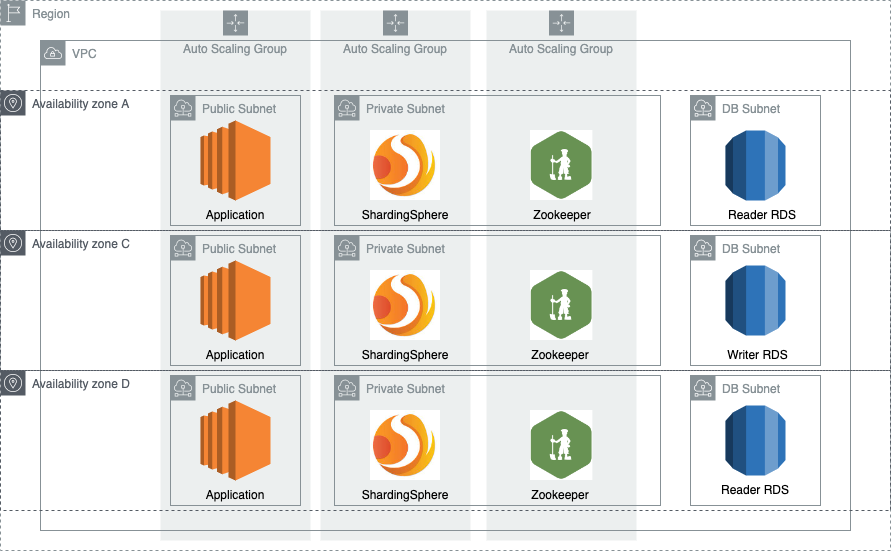 CloudFormation Stack Template：
部署架构和依赖通过代码进行描述
利用 VCS 对基础设施版本化
通过配置变更集管理变更
通过控制器检查配置并定期修正以实现声明式的配置
e7d195523061f1c0c2b73831c94a3edc981f60e396d3e182073EE1468018468A7F192AE5E5CD515B6C3125F8AF6E4EE646174E8CF0B46FD19828DCE8CDA3B3A044A74F0E769C5FA8CB87AB6FC303C8BA3785FAC64AF5424764E128FECAE4CC727650C04623638EBB0E38E204334561D5C6A1F0CAD760F6FBB7D9E209A4CCD06739B0CBDF42479AA5F56606813F7B2771
Chaos on AWS
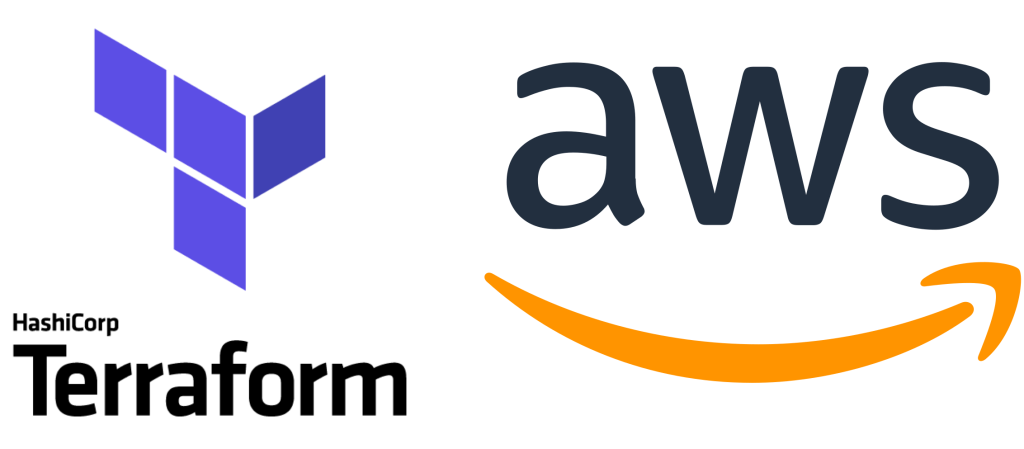 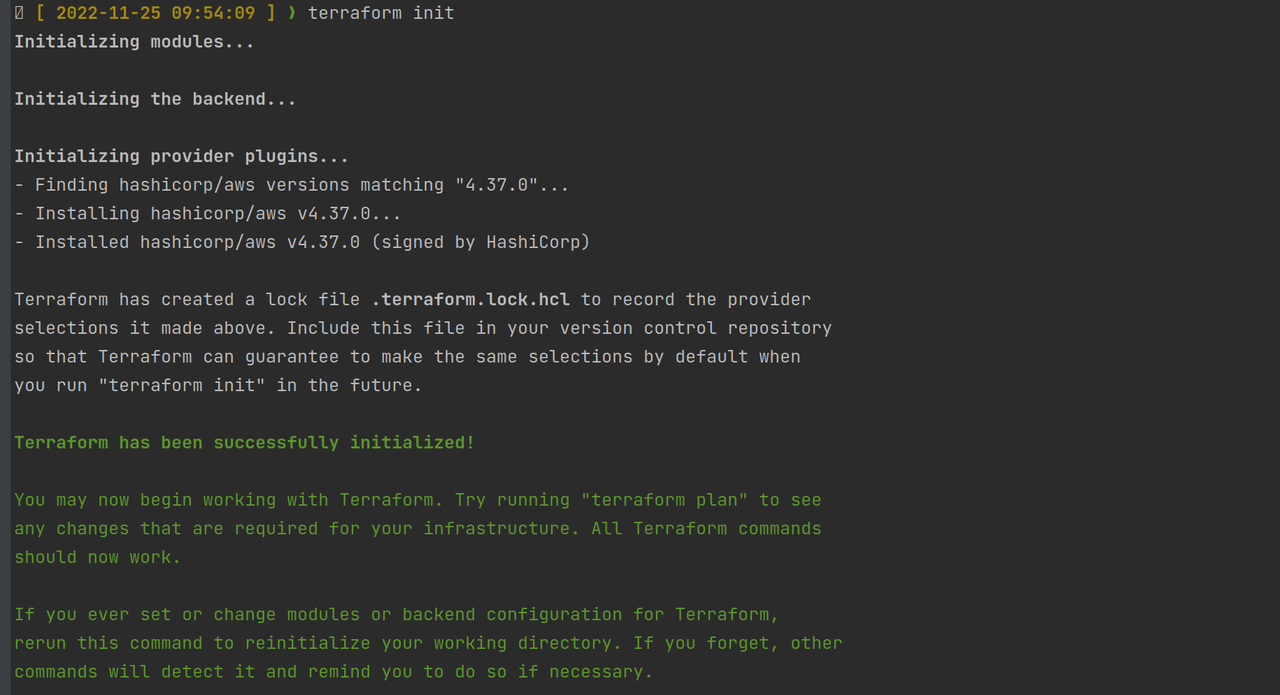 Terraform 的优势：
可扩展 Provider
自动管理基础设施
基础设施即代码
无需重复开发
e7d195523061f1c0c2b73831c94a3edc981f60e396d3e182073EE1468018468A7F192AE5E5CD515B6C3125F8AF6E4EE646174E8CF0B46FD19828DCE8CDA3B3A044A74F0E769C5FA8CB87AB6FC303C8BA3785FAC64AF5424764E128FECAE4CC727650C04623638EBB0E38E204334561D5C6A1F0CAD760F6FBB7D9E209A4CCD06739B0CBDF42479AA5F56606813F7B2771
Chaos on AWS
AWS Fault Injection Simulator 是 AWS 推出的面向 AWS 工作负载的故障注入托管服务
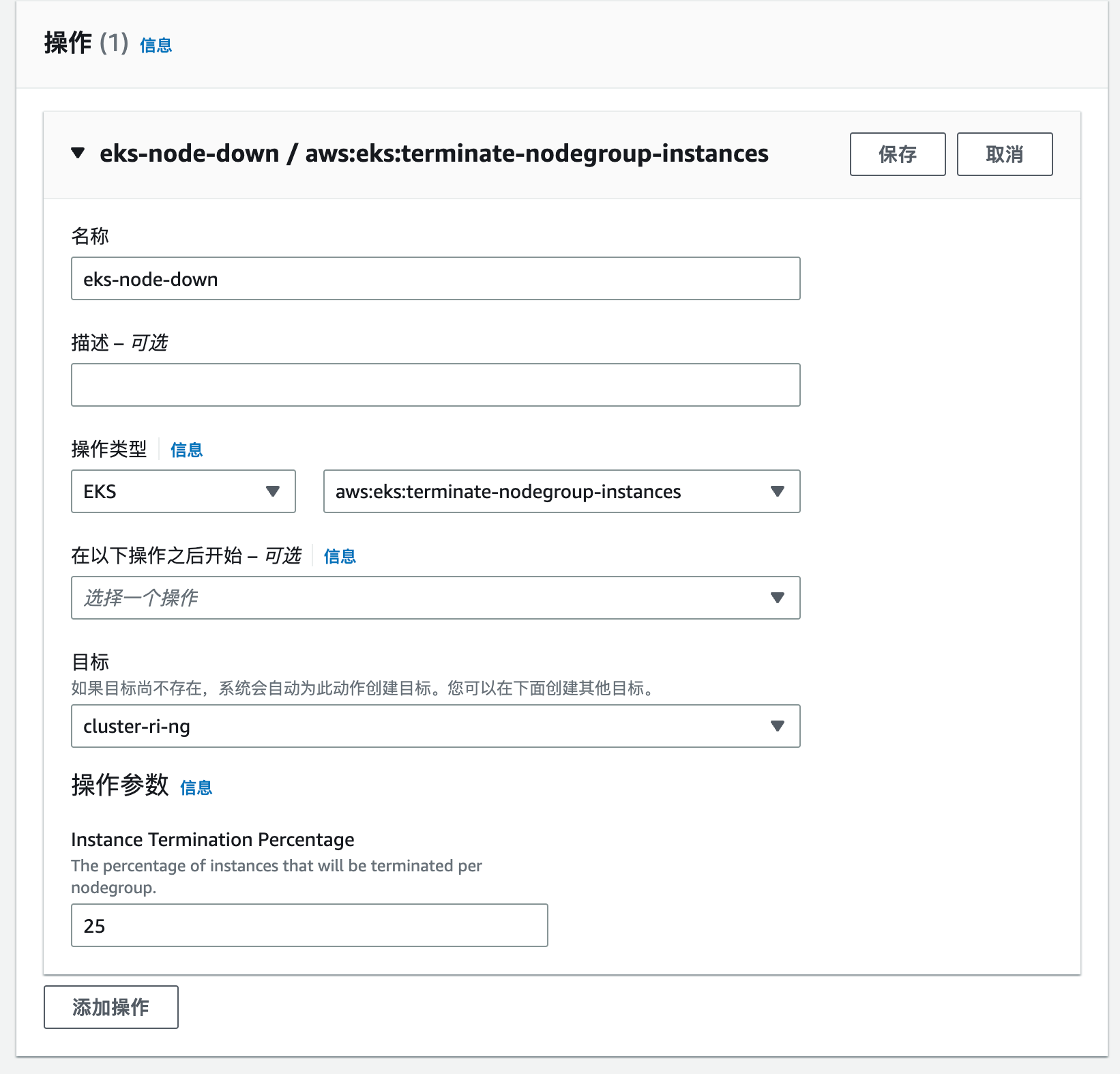 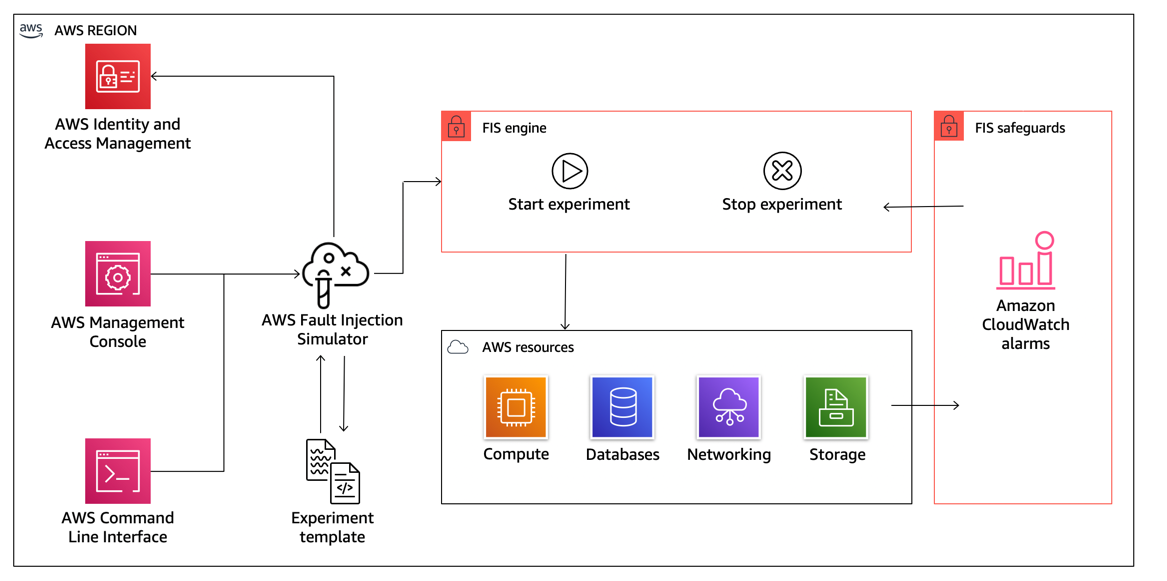 e7d195523061f1c0c2b73831c94a3edc981f60e396d3e182073EE1468018468A7F192AE5E5CD515B6C3125F8AF6E4EE646174E8CF0B46FD19828DCE8CDA3B3A044A74F0E769C5FA8CB87AB6FC303C8BA3785FAC64AF5424764E128FECAE4CC727650C04623638EBB0E38E204334561D5C6A1F0CAD760F6FBB7D9E209A4CCD06739B0CBDF42479AA5F56606813F7B2771
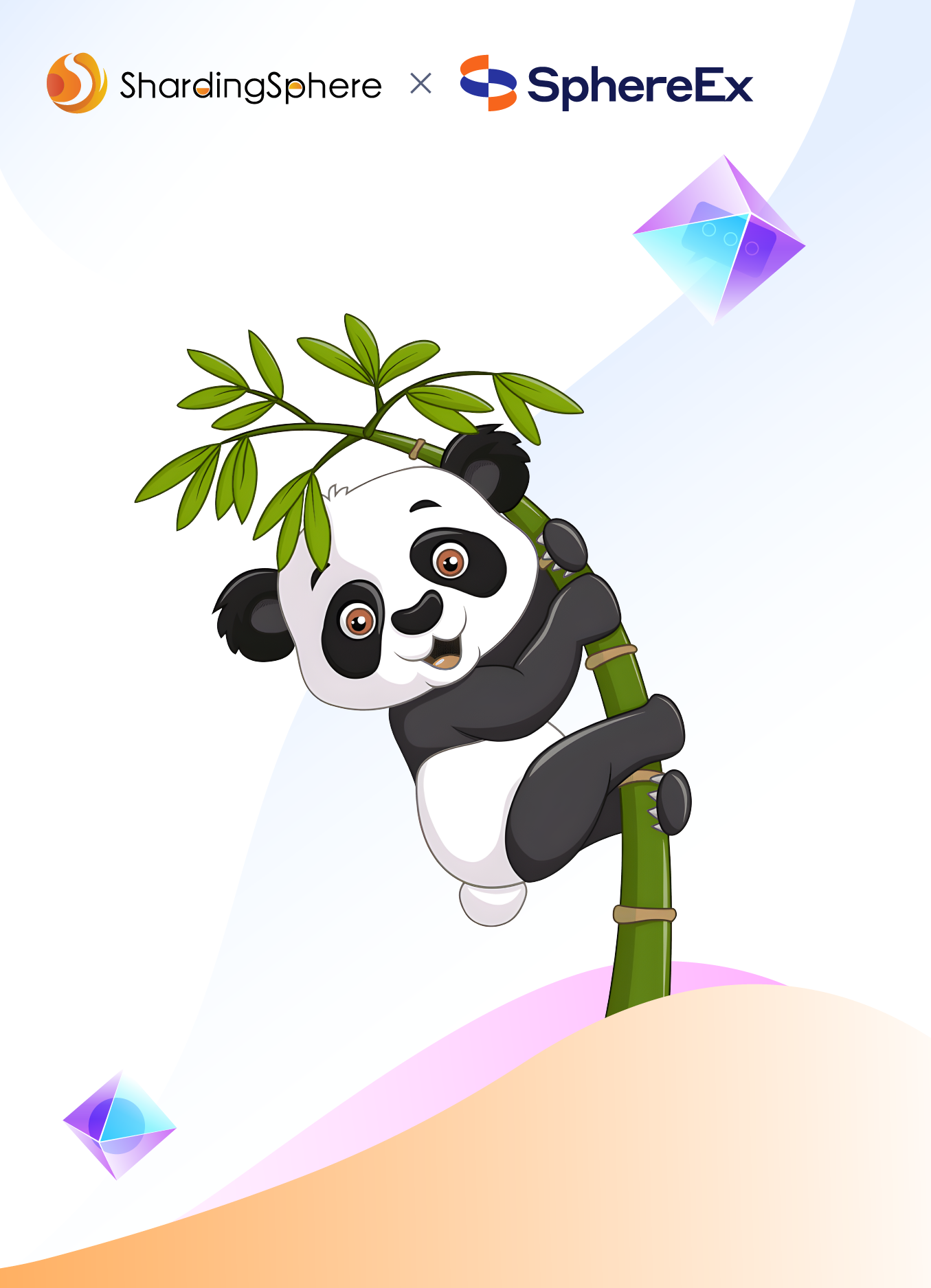 03
Chaos on Kubernetes
e7d195523061f1c0c2b73831c94a3edc981f60e396d3e182073EE1468018468A7F192AE5E5CD515B6C3125F8AF6E4EE646174E8CF0B46FD19828DCE8CDA3B3A044A74F0E769C5FA8CB87AB6FC303C8BA3785FAC64AF5424764E128FECAE4CC727650C04623638EBB0E38E204334561D5C6A1F0CAD760F6FBB7D9E209A4CCD06739B0CBDF42479AA5F56606813F7B2771
Chaos on Kubernetes
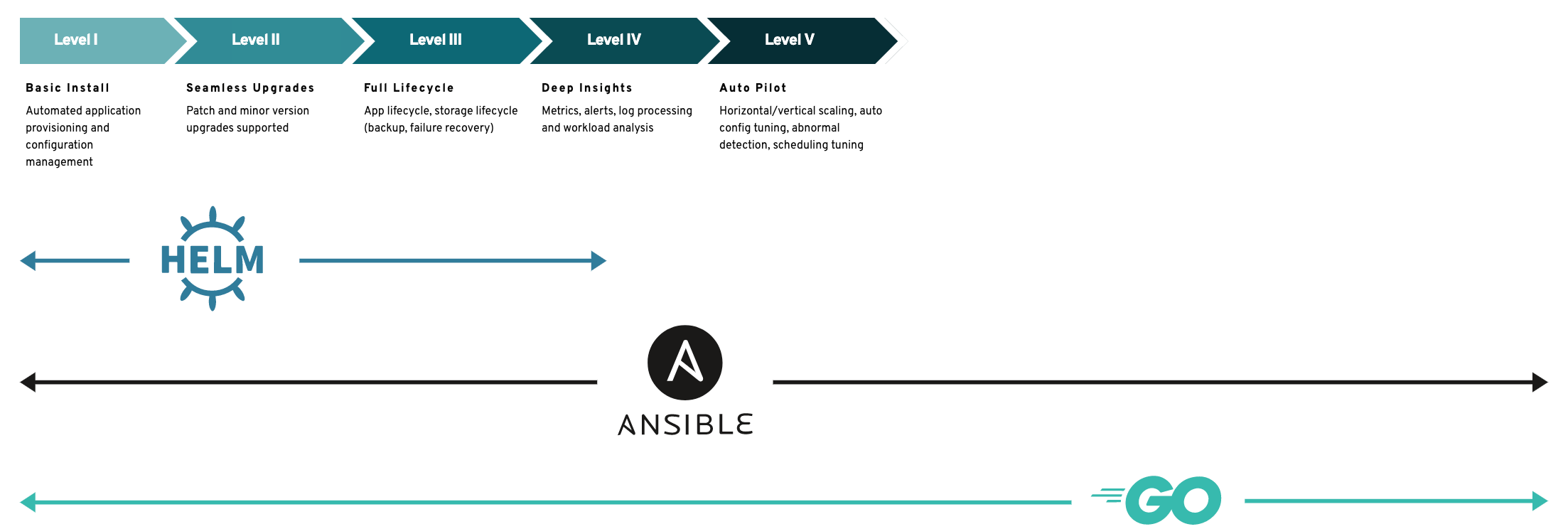 https://operatorframework.io/operator-capabilities/
e7d195523061f1c0c2b73831c94a3edc981f60e396d3e182073EE1468018468A7F192AE5E5CD515B6C3125F8AF6E4EE646174E8CF0B46FD19828DCE8CDA3B3A044A74F0E769C5FA8CB87AB6FC303C8BA3785FAC64AF5424764E128FECAE4CC727650C04623638EBB0E38E204334561D5C6A1F0CAD760F6FBB7D9E209A4CCD06739B0CBDF42479AA5F56606813F7B2771
Chaos on Kubernetes
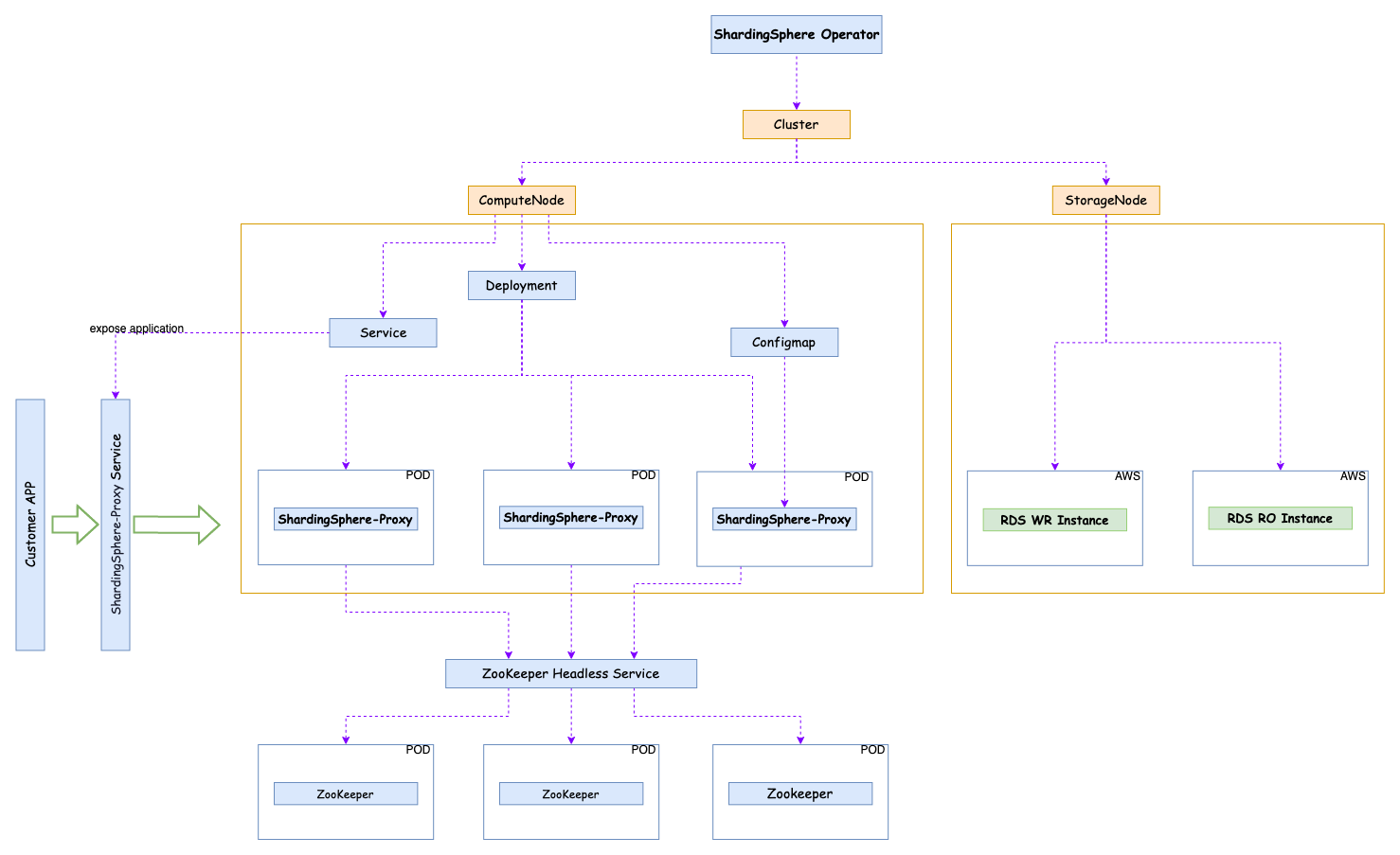 Operator v2：
利用 Cluster 描述 ShardingSphere 集群
利用 ComputeNode 描述 ShardingSphere Proxy 计算节点
利用 StorageNode 描述 AWS RDS 等存储节点

实现声明式的集群配置
实现存储节点的自动创建和注册
DatabaseClass CRD
DBRE
...
e7d195523061f1c0c2b73831c94a3edc981f60e396d3e182073EE1468018468A7F192AE5E5CD515B6C3125F8AF6E4EE646174E8CF0B46FD19828DCE8CDA3B3A044A74F0E769C5FA8CB87AB6FC303C8BA3785FAC64AF5424764E128FECAE4CC727650C04623638EBB0E38E204334561D5C6A1F0CAD760F6FBB7D9E209A4CCD06739B0CBDF42479AA5F56606813F7B2771
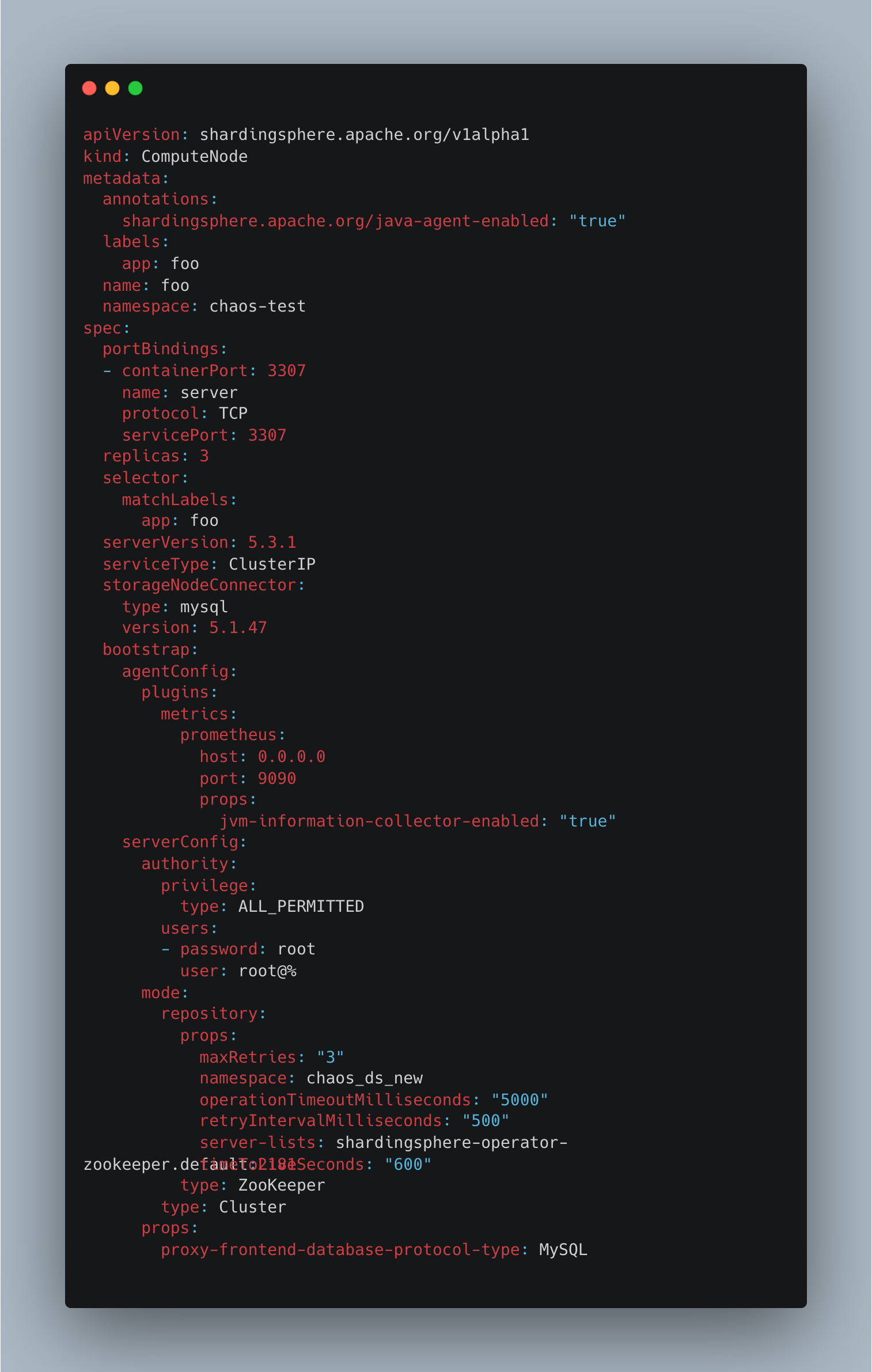 Chaos on Kubernetes
ComputeNode 说明：
anno java-agent-enabled：声明开启 ShardingSphere Agent
portBindings：声明 Pod 端口和 Service 端口
replicas：声明所需副本数
serverVersion：声明 ShardingSphere 的版本
serviceType：声明 Service 类型
storageNodeConnector：声明 ShardingSphere 使用的数据库驱动
...
bootstrap 声明 agent 和 proxy 配置并渲染到 ConfigMap
https://github.com/apache/shardingsphere-on-cloud/tree/main/shardingsphere-operator
https://github.com/apache/shardingsphere-on-cloud/tree/main/shardingsphere-operator
e7d195523061f1c0c2b73831c94a3edc981f60e396d3e182073EE1468018468A7F192AE5E5CD515B6C3125F8AF6E4EE646174E8CF0B46FD19828DCE8CDA3B3A044A74F0E769C5FA8CB87AB6FC303C8BA3785FAC64AF5424764E128FECAE4CC727650C04623638EBB0E38E204334561D5C6A1F0CAD760F6FBB7D9E209A4CCD06739B0CBDF42479AA5F56606813F7B2771
Chaos on Kubernetes
利用 kubectl 查看 ComputeNode 状态，展示就绪实例数、集群状态、服务 IP 端口等
可以利用 kubectl scale computenode 调整实例数量
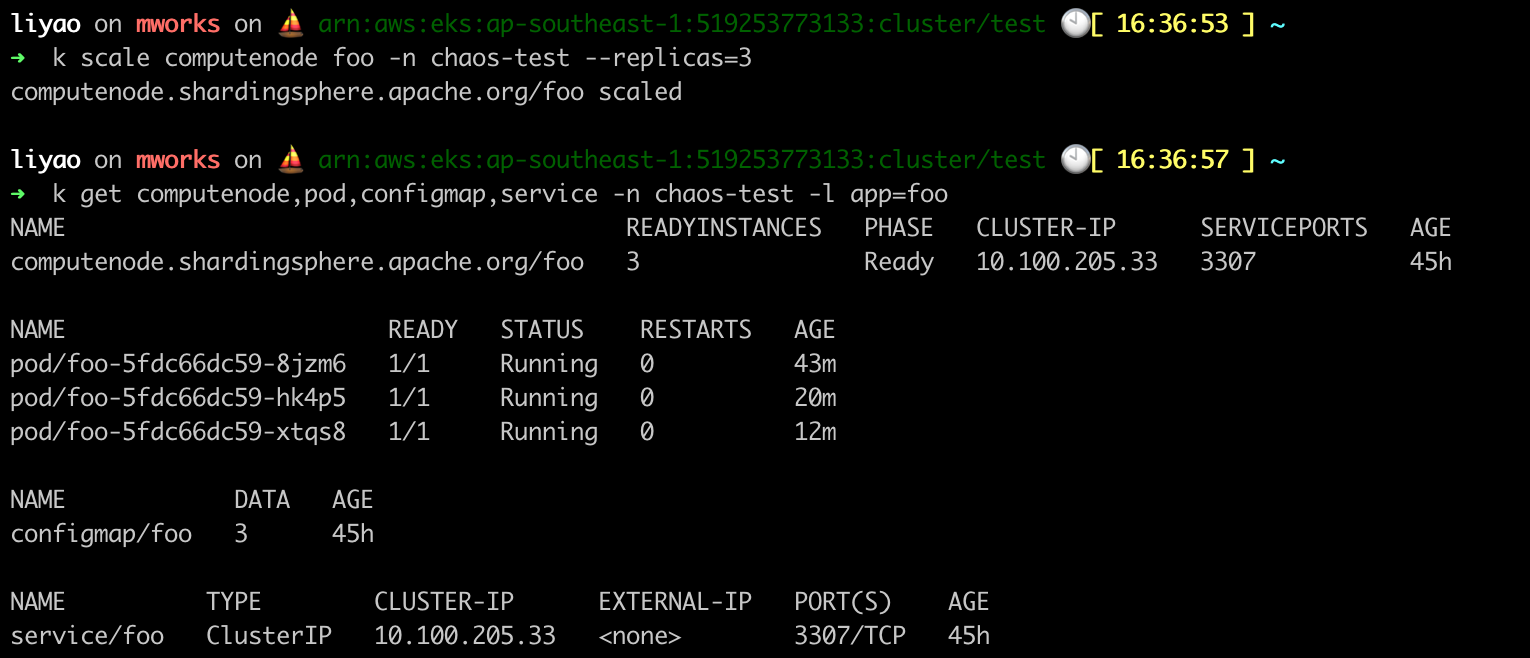 https://github.com/apache/shardingsphere-on-cloud/tree/main/shardingsphere-operator
e7d195523061f1c0c2b73831c94a3edc981f60e396d3e182073EE1468018468A7F192AE5E5CD515B6C3125F8AF6E4EE646174E8CF0B46FD19828DCE8CDA3B3A044A74F0E769C5FA8CB87AB6FC303C8BA3785FAC64AF5424764E128FECAE4CC727650C04623638EBB0E38E204334561D5C6A1F0CAD760F6FBB7D9E209A4CCD06739B0CBDF42479AA5F56606813F7B2771
Chaos on Kubernetes
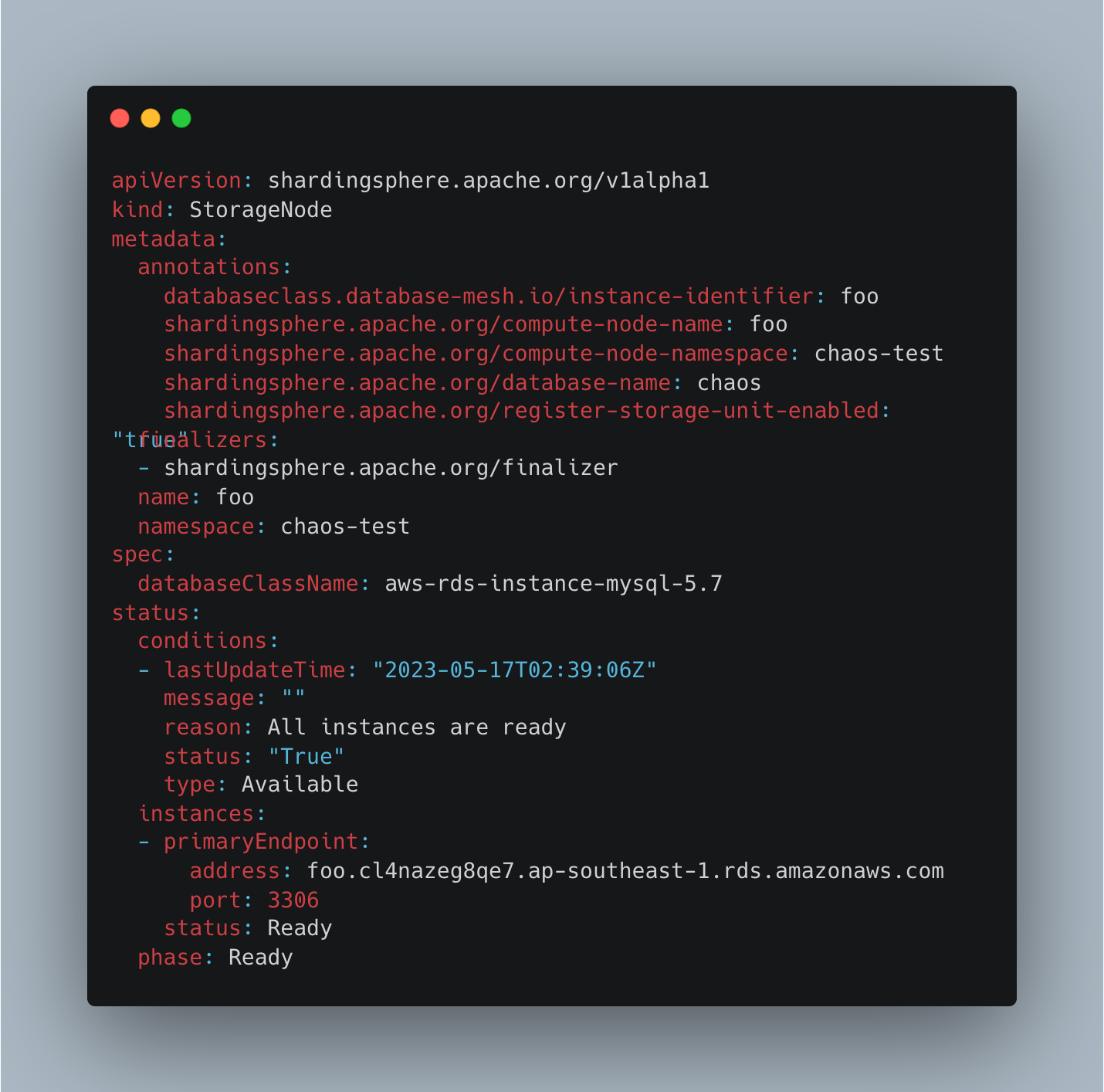 StorageNode 说明：
anno databaseclass：声明 RDS 实例名称
anno compute-node-name：声明计算节点名称
...
anno register-storage-unit-enabled：声明开启自动注册
databaseClassName：声明 DatabaseClass 名称
status instances：显示 RDS 实例地址和端口信息
https://github.com/apache/shardingsphere-on-cloud/tree/main/shardingsphere-operator
https://github.com/apache/shardingsphere-on-cloud/tree/main/shardingsphere-operator
e7d195523061f1c0c2b73831c94a3edc981f60e396d3e182073EE1468018468A7F192AE5E5CD515B6C3125F8AF6E4EE646174E8CF0B46FD19828DCE8CDA3B3A044A74F0E769C5FA8CB87AB6FC303C8BA3785FAC64AF5424764E128FECAE4CC727650C04623638EBB0E38E204334561D5C6A1F0CAD760F6FBB7D9E209A4CCD06739B0CBDF42479AA5F56606813F7B2771
Chaos on Kubernetes
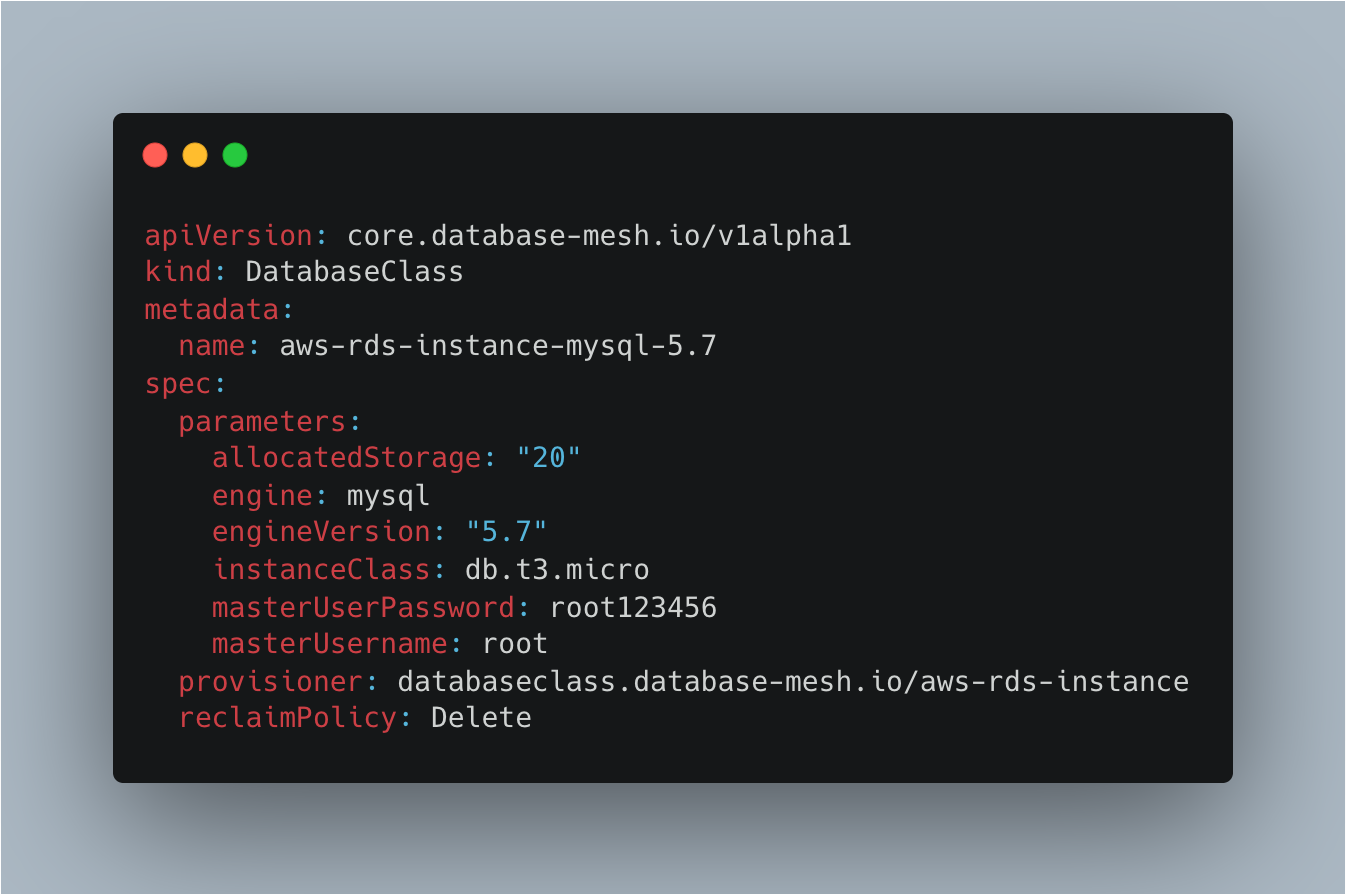 DatabaseClass 说明：
DatabaseClass 是 Database Mesh 下的 CRD 定义，声明一个托管的数据类型
parameters：声明该类型数据库的各类参数
provisioner：声明托管的数据库提供方
reclaimPolicy：声明数据库回收策略
https://github.com/apache/shardingsphere-on-cloud/tree/main/shardingsphere-operator
e7d195523061f1c0c2b73831c94a3edc981f60e396d3e182073EE1468018468A7F192AE5E5CD515B6C3125F8AF6E4EE646174E8CF0B46FD19828DCE8CDA3B3A044A74F0E769C5FA8CB87AB6FC303C8BA3785FAC64AF5424764E128FECAE4CC727650C04623638EBB0E38E204334561D5C6A1F0CAD760F6FBB7D9E209A4CCD06739B0CBDF42479AA5F56606813F7B2771
Chaos on Kubernetes
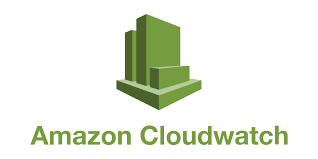 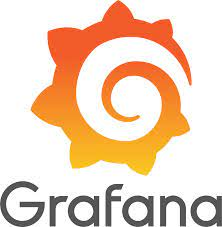 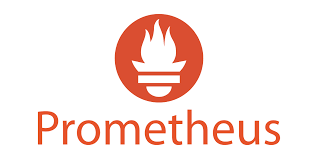 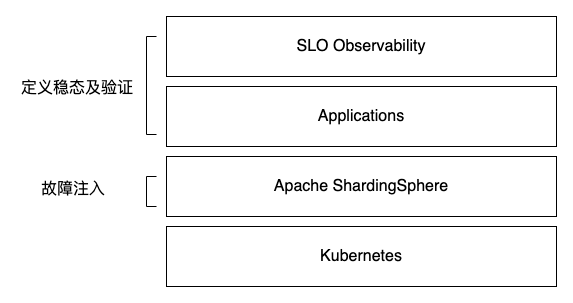 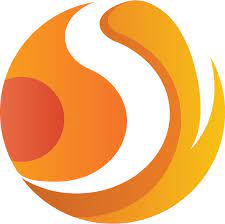 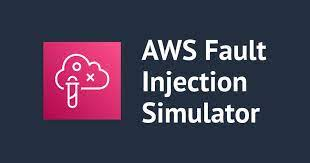 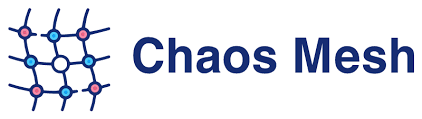 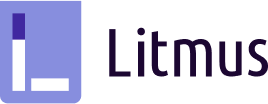 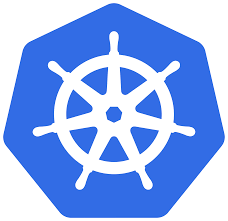 https://github.com/apache/shardingsphere-on-cloud/tree/main/shardingsphere-operator
e7d195523061f1c0c2b73831c94a3edc981f60e396d3e182073EE1468018468A7F192AE5E5CD515B6C3125F8AF6E4EE646174E8CF0B46FD19828DCE8CDA3B3A044A74F0E769C5FA8CB87AB6FC303C8BA3785FAC64AF5424764E128FECAE4CC727650C04623638EBB0E38E204334561D5C6A1F0CAD760F6FBB7D9E209A4CCD06739B0CBDF42479AA5F56606813F7B2771
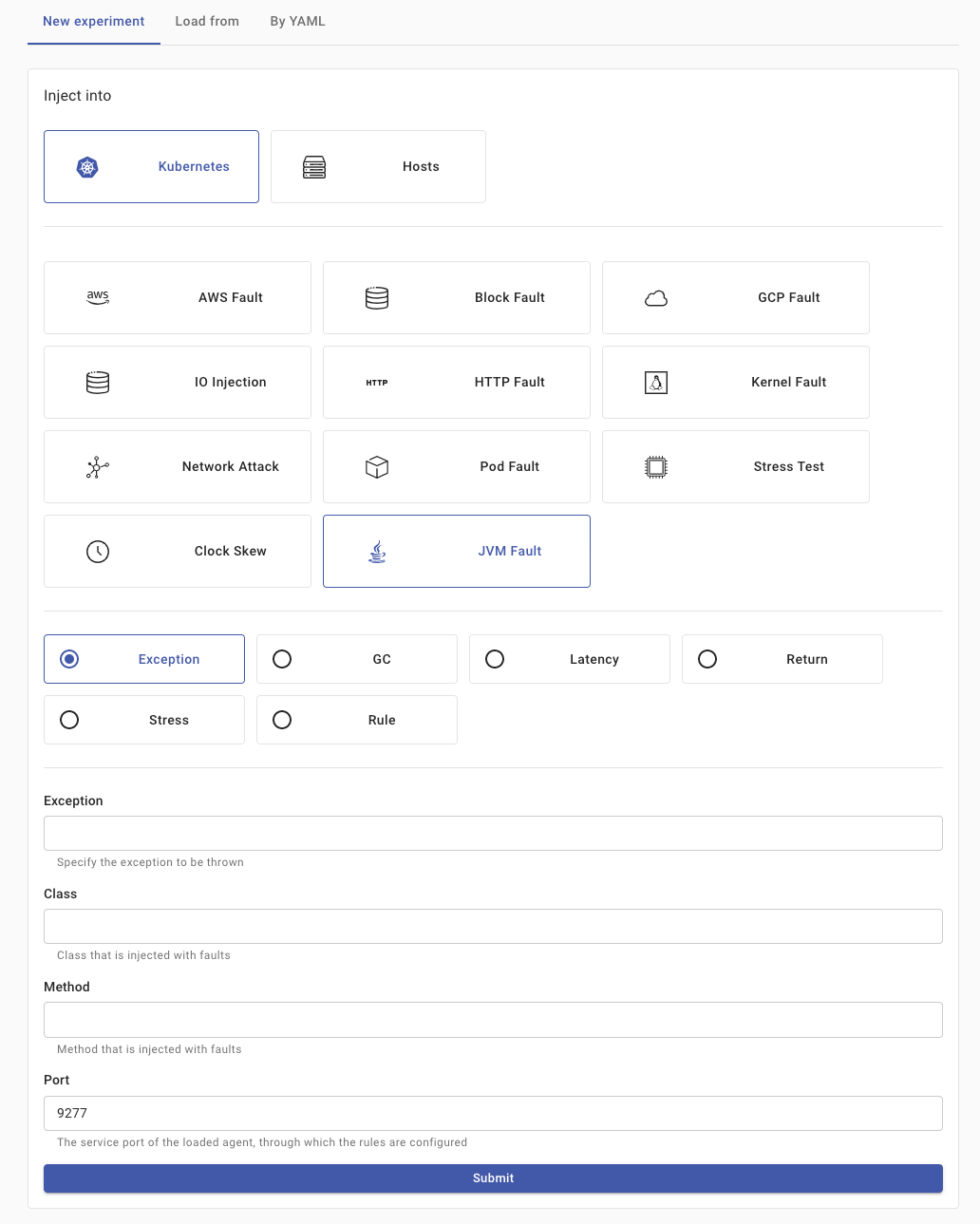 Chaos on Kubernetes
Kubernetes 场景里的混沌类型：
Kubernetes 故障：Pod 重启、容器异常退出等
基础环境故障：网络分区、延迟、丢包、IO 延迟、故障
其他：time skew、内核劫持等

JVM Chaos： 
Exception：抛出自定义异常
GC：触发 GC
Latency：增加方法执行延迟
Return：修改方法返回值
Stress：增加 JVM 压力
Rule：注入 Byteman 脚本
e7d195523061f1c0c2b73831c94a3edc981f60e396d3e182073EE1468018468A7F192AE5E5CD515B6C3125F8AF6E4EE646174E8CF0B46FD19828DCE8CDA3B3A044A74F0E769C5FA8CB87AB6FC303C8BA3785FAC64AF5424764E128FECAE4CC727650C04623638EBB0E38E204334561D5C6A1F0CAD760F6FBB7D9E209A4CCD06739B0CBDF42479AA5F56606813F7B2771
Chaos on Kubernetes
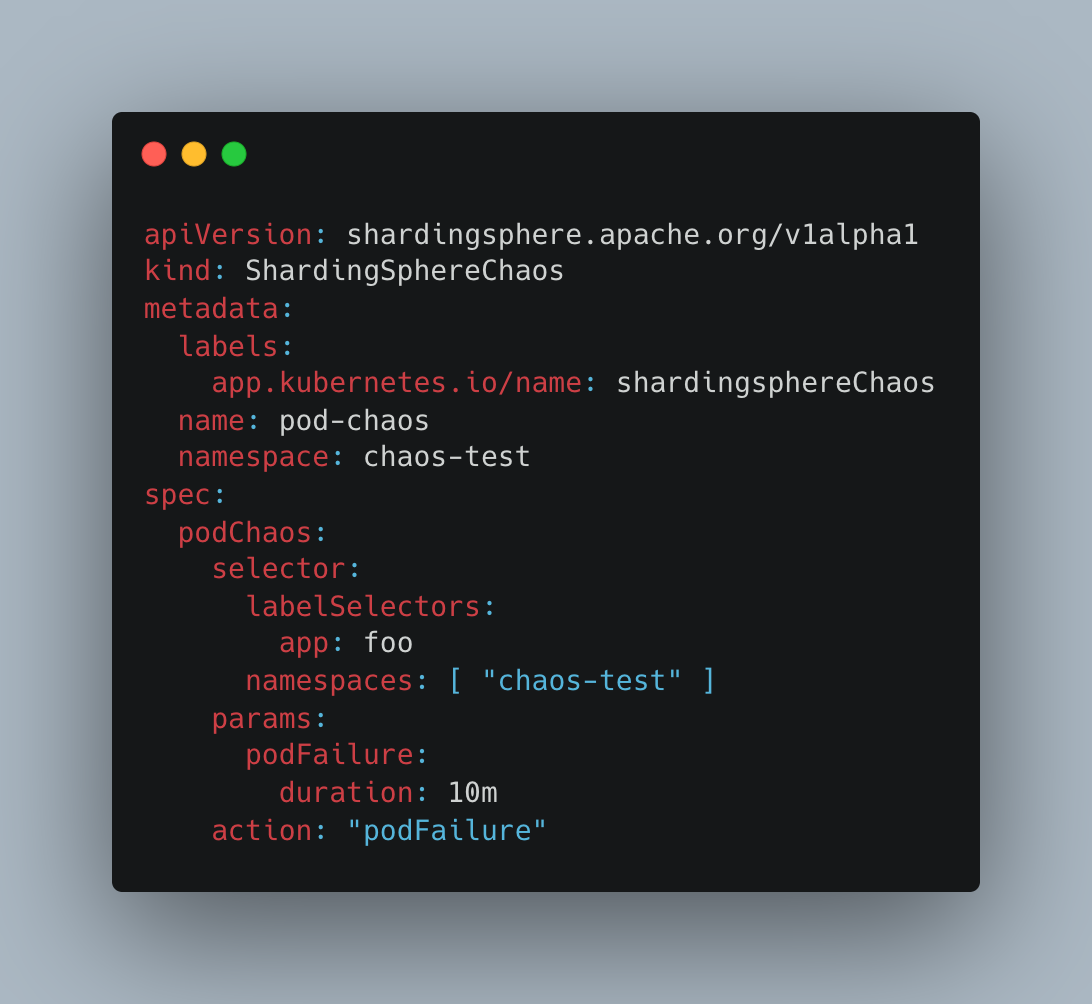 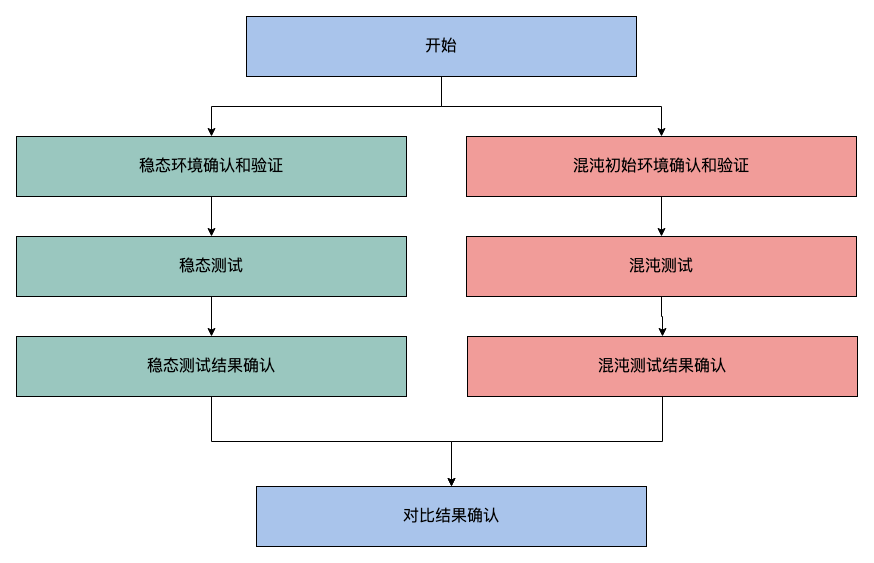 e7d195523061f1c0c2b73831c94a3edc981f60e396d3e182073EE1468018468A7F192AE5E5CD515B6C3125F8AF6E4EE646174E8CF0B46FD19828DCE8CDA3B3A044A74F0E769C5FA8CB87AB6FC303C8BA3785FAC64AF5424764E128FECAE4CC727650C04623638EBB0E38E204334561D5C6A1F0CAD760F6FBB7D9E209A4CCD06739B0CBDF42479AA5F56606813F7B2771
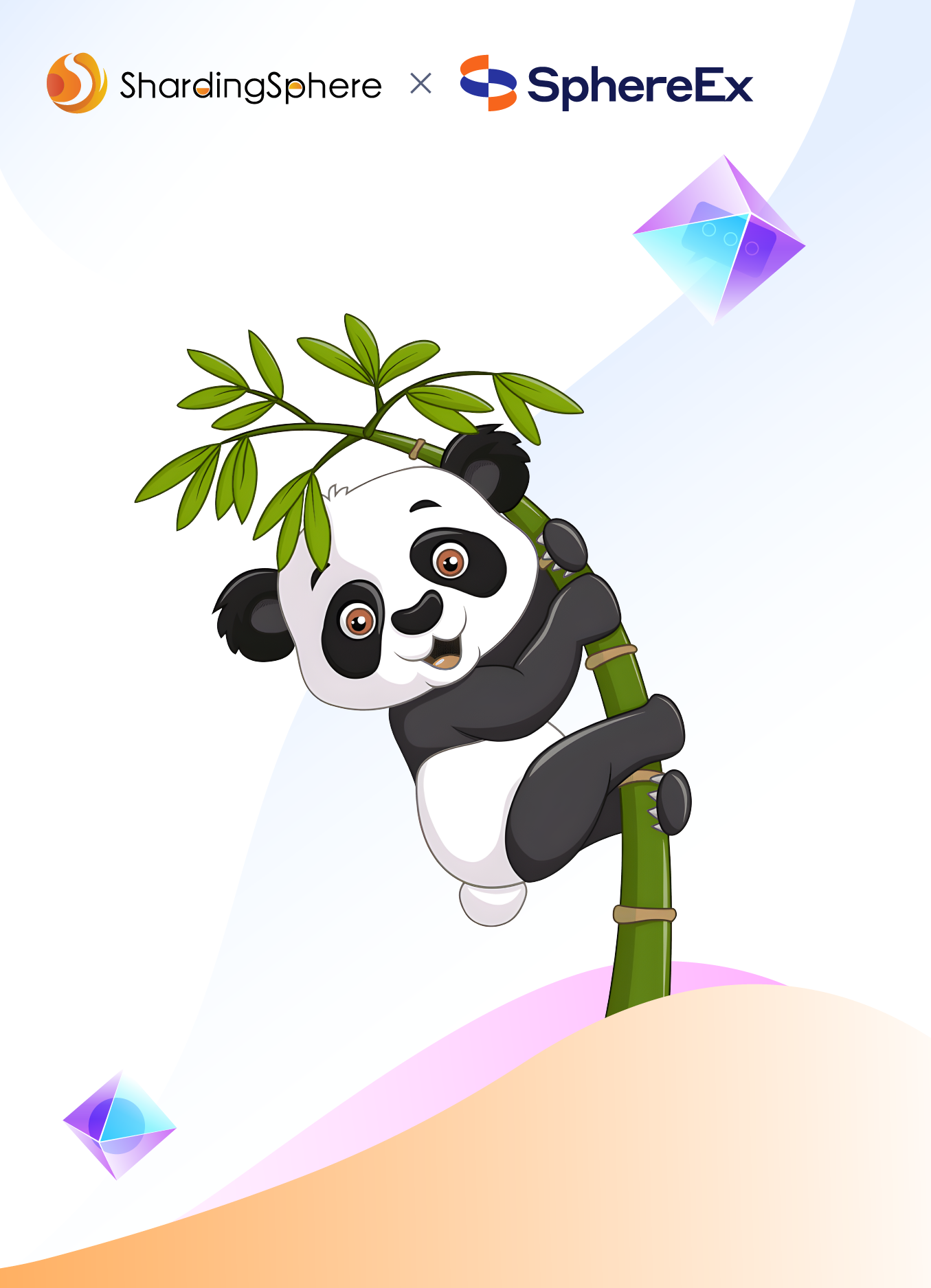 04
社区展望
e7d195523061f1c0c2b73831c94a3edc981f60e396d3e182073EE1468018468A7F192AE5E5CD515B6C3125F8AF6E4EE646174E8CF0B46FD19828DCE8CDA3B3A044A74F0E769C5FA8CB87AB6FC303C8BA3785FAC64AF5424764E128FECAE4CC727650C04623638EBB0E38E204334561D5C6A1F0CAD760F6FBB7D9E209A4CCD06739B0CBDF42479AA5F56606813F7B2771
284 Pull Requests
社区展望
21 Contributors
3 Versions
65 Stars
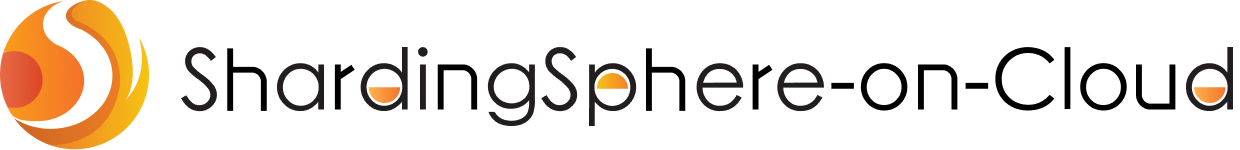 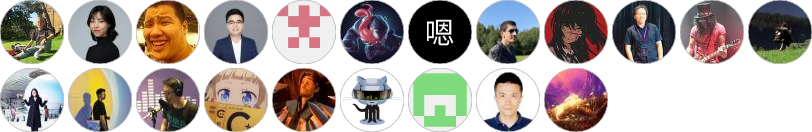 感谢贡献者们
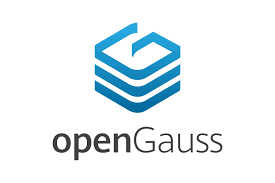 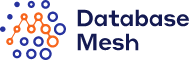 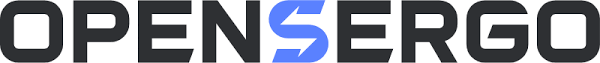 感谢合作社区们
e7d195523061f1c0c2b73831c94a3edc981f60e396d3e182073EE1468018468A7F192AE5E5CD515B6C3125F8AF6E4EE646174E8CF0B46FD19828DCE8CDA3B3A044A74F0E769C5FA8CB87AB6FC303C8BA3785FAC64AF5424764E128FECAE4CC727650C04623638EBB0E38E204334561D5C6A1F0CAD760F6FBB7D9E209A4CCD06739B0CBDF42479AA5F56606813F7B2771
社区展望
ShardingSphere-on-Cloud 的目标是帮助 ShardingSphere 更好地适配云环境
目前状态：

面向 Kubernetes 环境的 Helm Charts、Operator
面向多云的 CloudFormation 和 Terraform
通过混沌工程提升 ShardingSphere 稳定性
和 OpenSergo 社区共同推出了微服务下数据库治理标准
和 DatabaseMesh 社区共建云环境下数据库可靠性工程（DBRE）
和 OpenGauss 实现 Point-In-Time Recovery 联合方案
社区贡献了基于 WebAssembly 的 ShardingSphere 扩展 demo
参加 2023 年度的 GSoC，开源之夏
...
ShardingSphere-on-Cloud 未来里程碑：

云上部署如 Terraform 支持国内外主流公有云
通过混沌工程持续提升 ShardingSphere 稳定性
借助 Operator 实现 ShardingSphere 集群的‘Autopilot’
e7d195523061f1c0c2b73831c94a3edc981f60e396d3e182073EE1468018468A7F192AE5E5CD515B6C3125F8AF6E4EE646174E8CF0B46FD19828DCE8CDA3B3A044A74F0E769C5FA8CB87AB6FC303C8BA3785FAC64AF5424764E128FECAE4CC727650C04623638EBB0E38E204334561D5C6A1F0CAD760F6FBB7D9E209A4CCD06739B0CBDF42479AA5F56606813F7B2771
社区展望
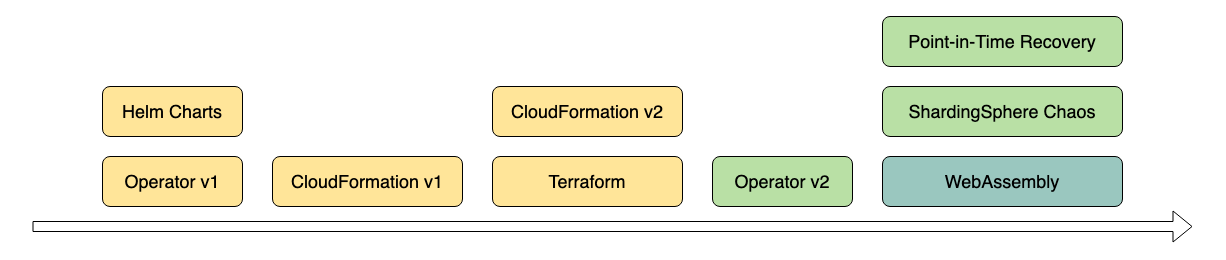 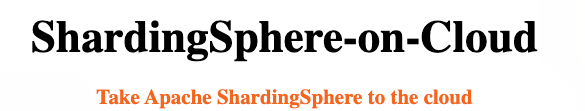 e7d195523061f1c0c2b73831c94a3edc981f60e396d3e182073EE1468018468A7F192AE5E5CD515B6C3125F8AF6E4EE646174E8CF0B46FD19828DCE8CDA3B3A044A74F0E769C5FA8CB87AB6FC303C8BA3785FAC64AF5424764E128FECAE4CC727650C04623638EBB0E38E204334561D5C6A1F0CAD760F6FBB7D9E209A4CCD06739B0CBDF42479AA5F56606813F7B2771
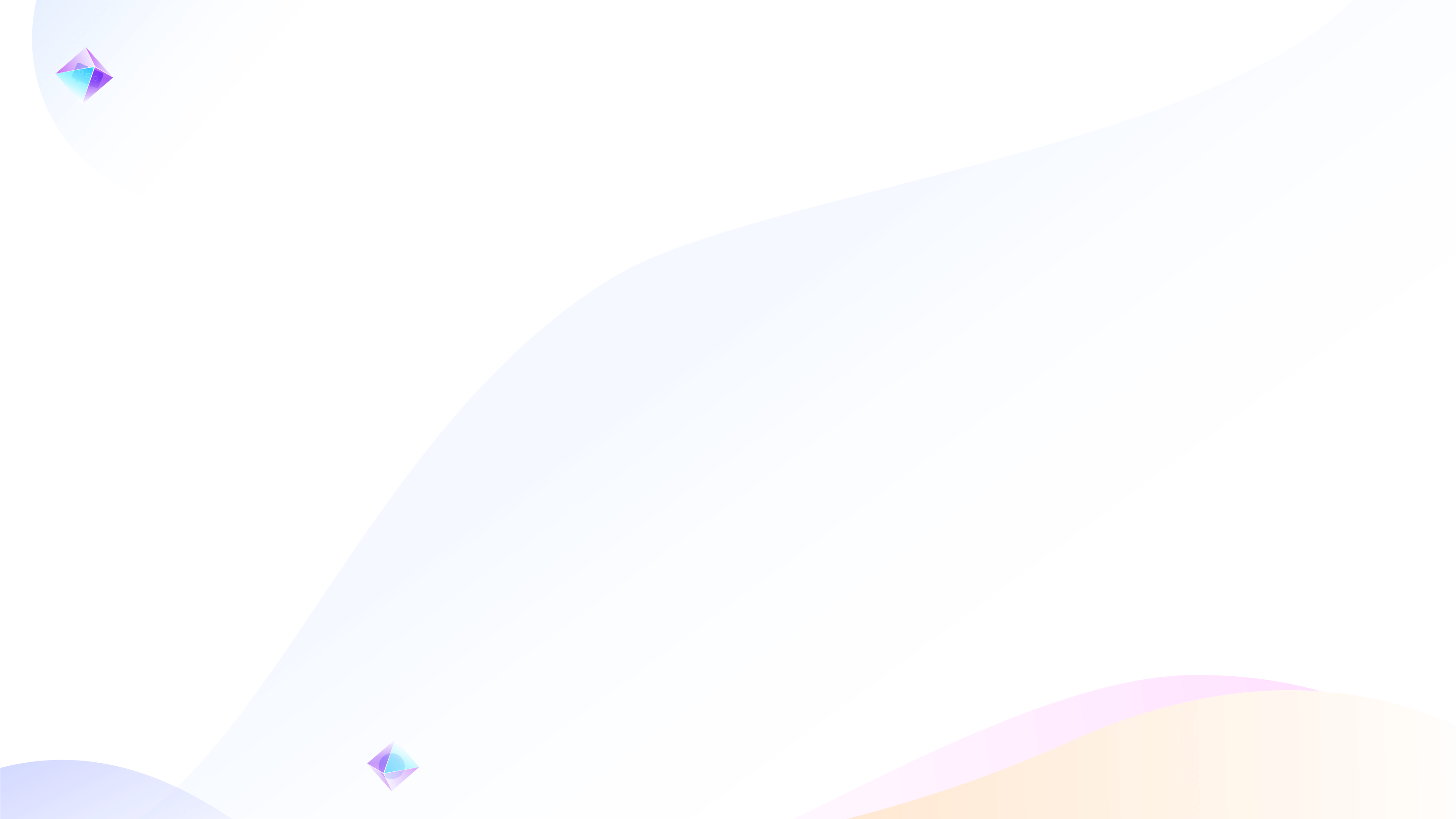 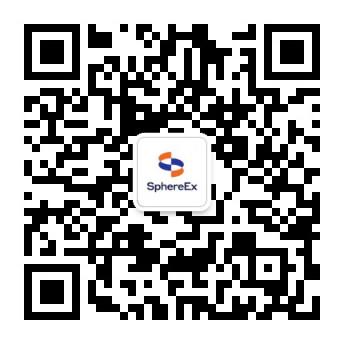 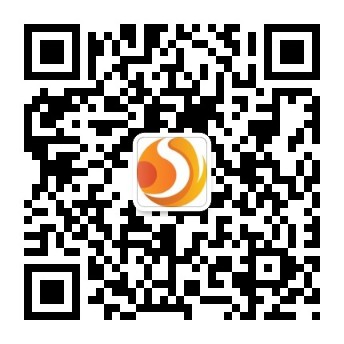 SphereEx
微信公众号
Apache ShardingSphere
微信公众号
SphereEx 官网：https://sphere-ex.com
Open SphereEx Community：https://community.sphere-ex.com 
Apache ShardingSphere Website：https://shardingsphere.apache.org
Apache ShardingSphere GitHub： https://github.com/apache/shardingsphere
Apache ShardingSphere Slack Channel：https://apacheshardingsphere.slack.com
邮箱：it@sphere-ex.com / biz@sphere-ex.com
e7d195523061f1c0c2b73831c94a3edc981f60e396d3e182073EE1468018468A7F192AE5E5CD515B6C3125F8AF6E4EE646174E8CF0B46FD19828DCE8CDA3B3A044A74F0E769C5FA8CB87AB6FC303C8BA3785FAC64AF5424764E128FECAE4CC727650C04623638EBB0E38E204334561D5C6A1F0CAD760F6FBB7D9E209A4CCD06739B0CBDF42479AA5F56606813F7B2771
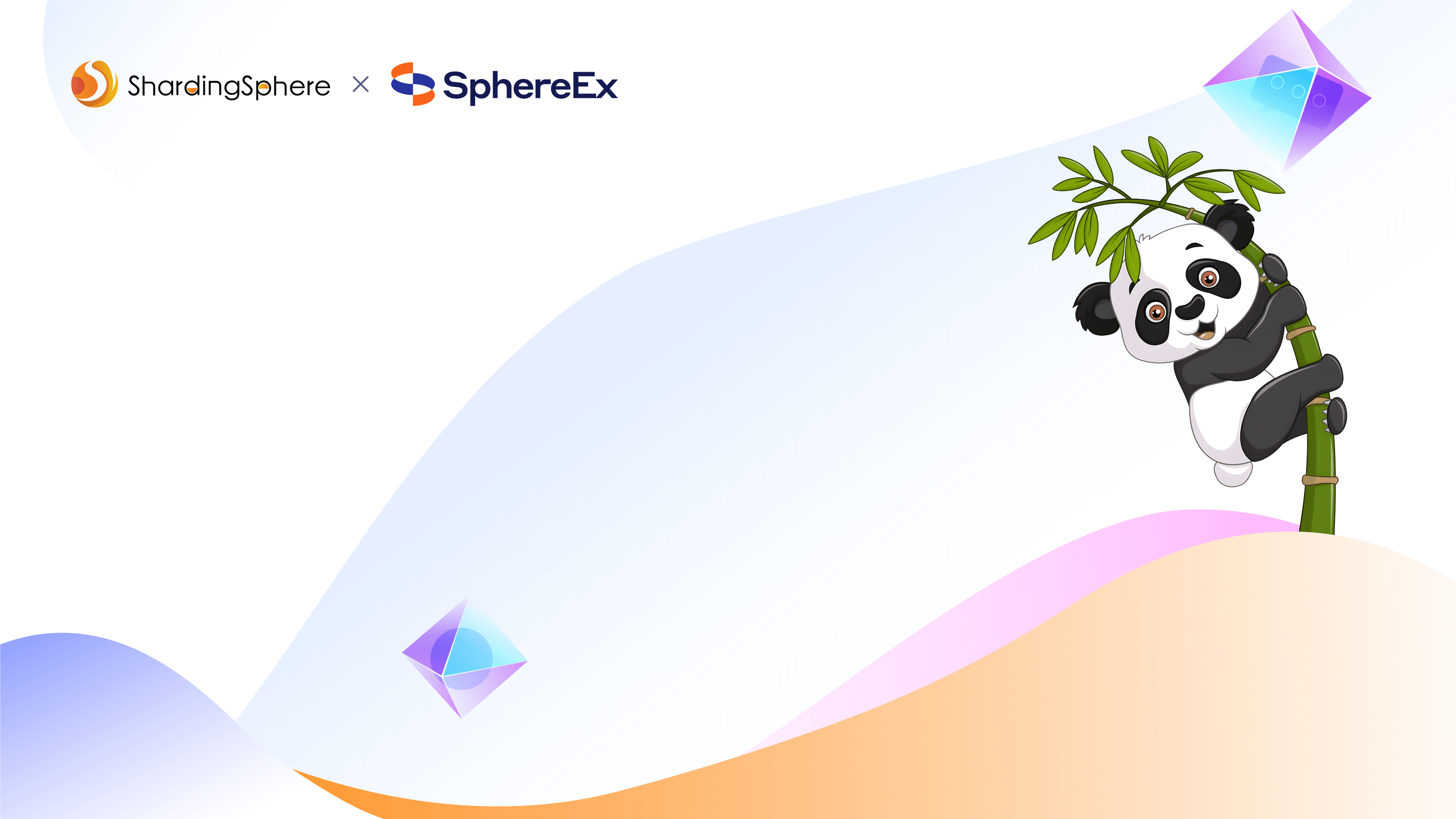 谢 谢！